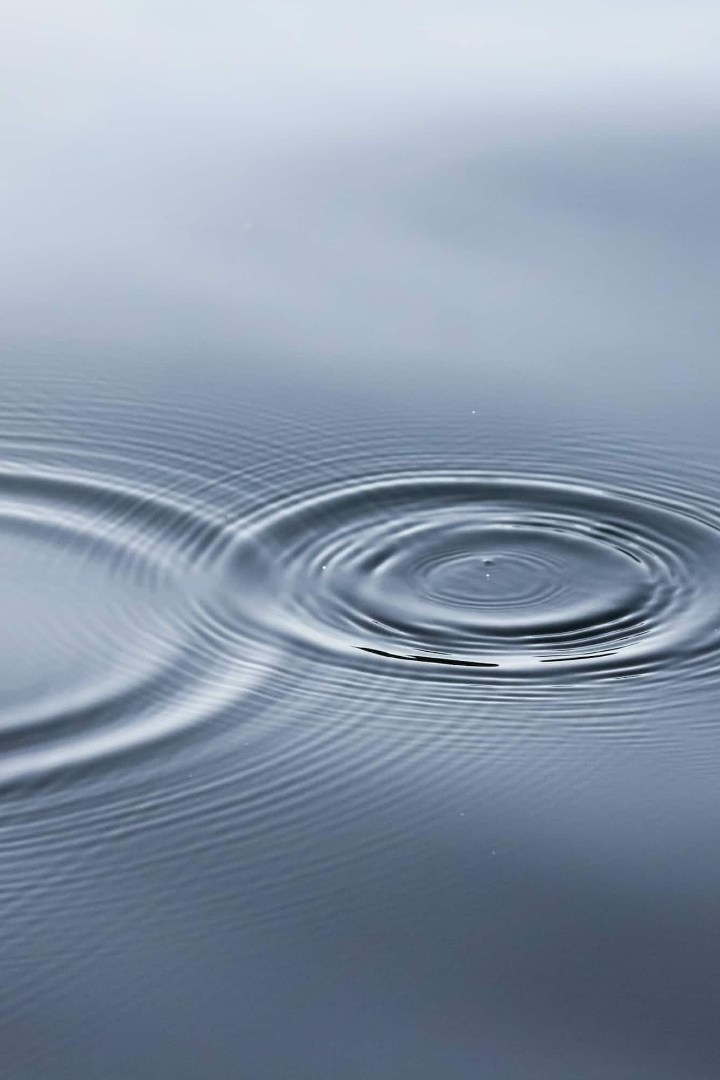 The Resilient Physician: Tools for Mental and Emotional Wellness
Learn how to build resilience and cope with stress and burnout in the medical profession.
by William Morse, Ph.D.
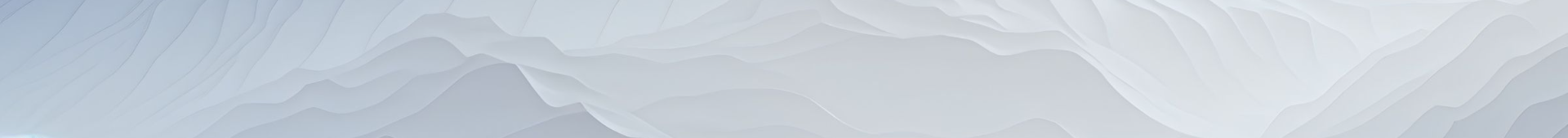 Educational Objectives
Understanding and Managing Stress and Burnout
Building Resilience
Practicing Mindfulness and Self-Care
Participants should understand the concept of resilience and be able to apply strategies to build resilience, such as self-care and effective coping mechanisms.
Participants should be able to identify the signs and underlying causes of stress and burnout in the medical profession. They should have practical strategies to manage and mitigate these challenges.
Learners should be proficient in mindfulness techniques and self-care practices tailored for high-stress environments.
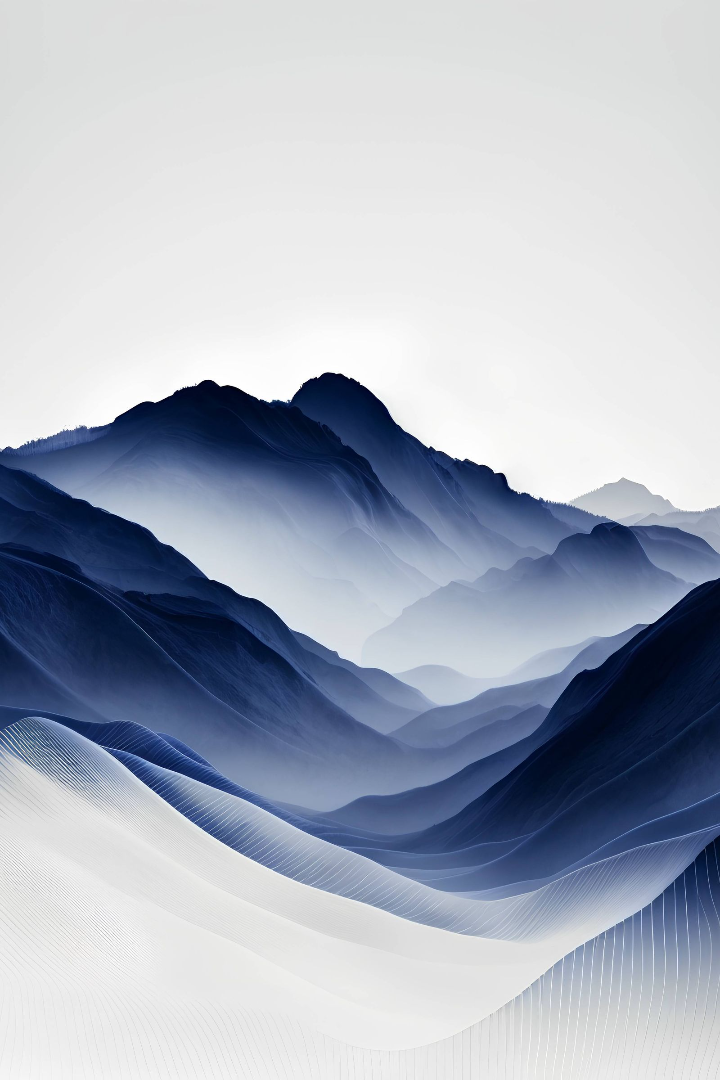 Module 1: Introduction to Stress and Burnout in Medicine
The medical profession is known for its high-stress environment, long working hours, and challenging decisions. These factors can contribute to stress and burnout, which can have a negative impact on physicians' mental and emotional wellness. Understanding the causes and consequences of stress and burnout is essential to promoting physician well-being.
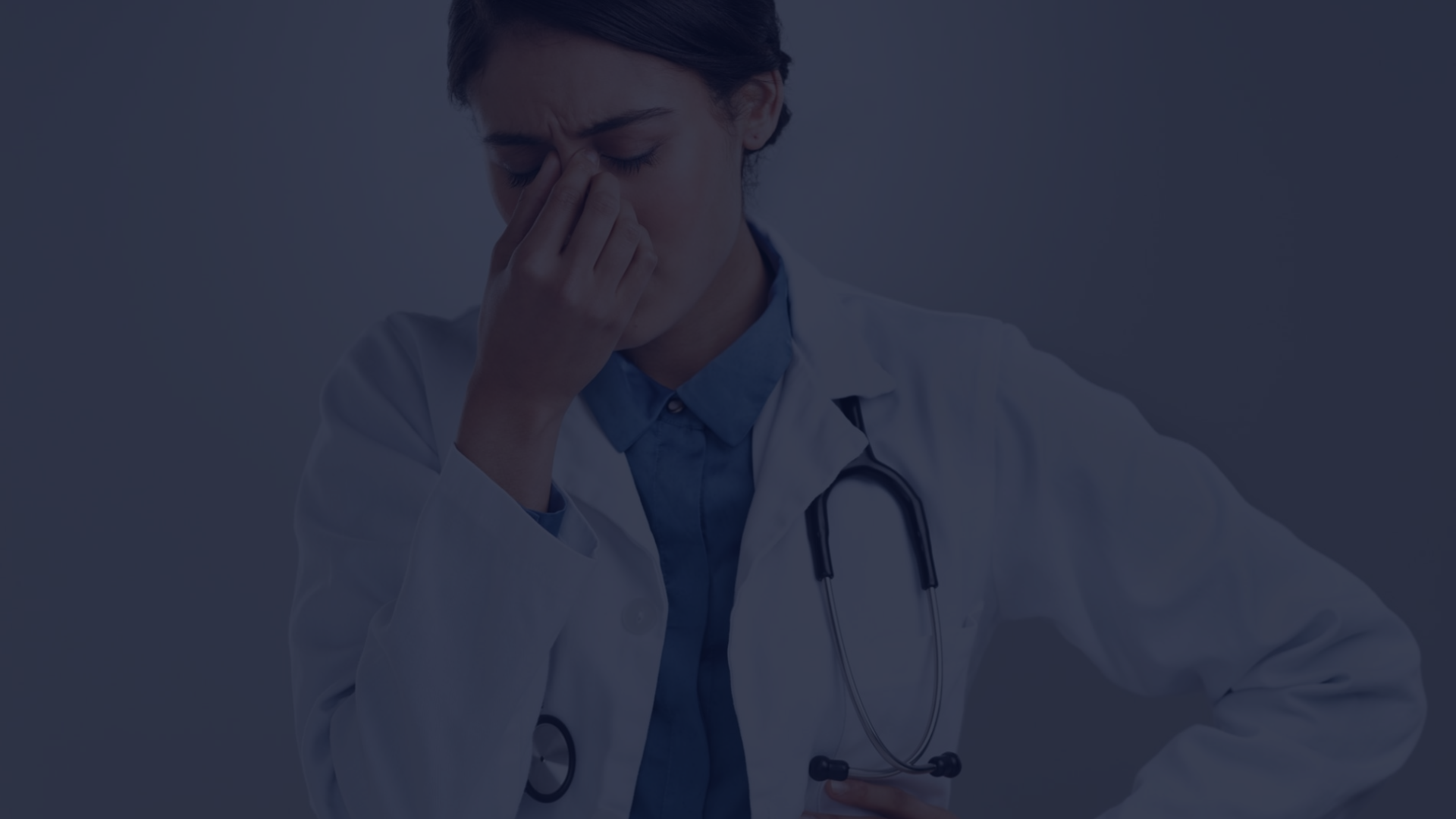 Understanding Stress and Burnout in the Medical Profession
The Impact of Stress on Physicians
Identifying the Signs of Burnout
Causes of Stress and Burnout
How stress manifests and its consequences.
Symptoms and warning signs.
Workload, emotional demands, lack of autonomy, and role expectations.
Consequences of Stress and Burnout
Strategies for Preventing and Managing Stress and Burnout
Effects on physicians and patient care.
Self-care, boundaries, support systems, and systemic changes.
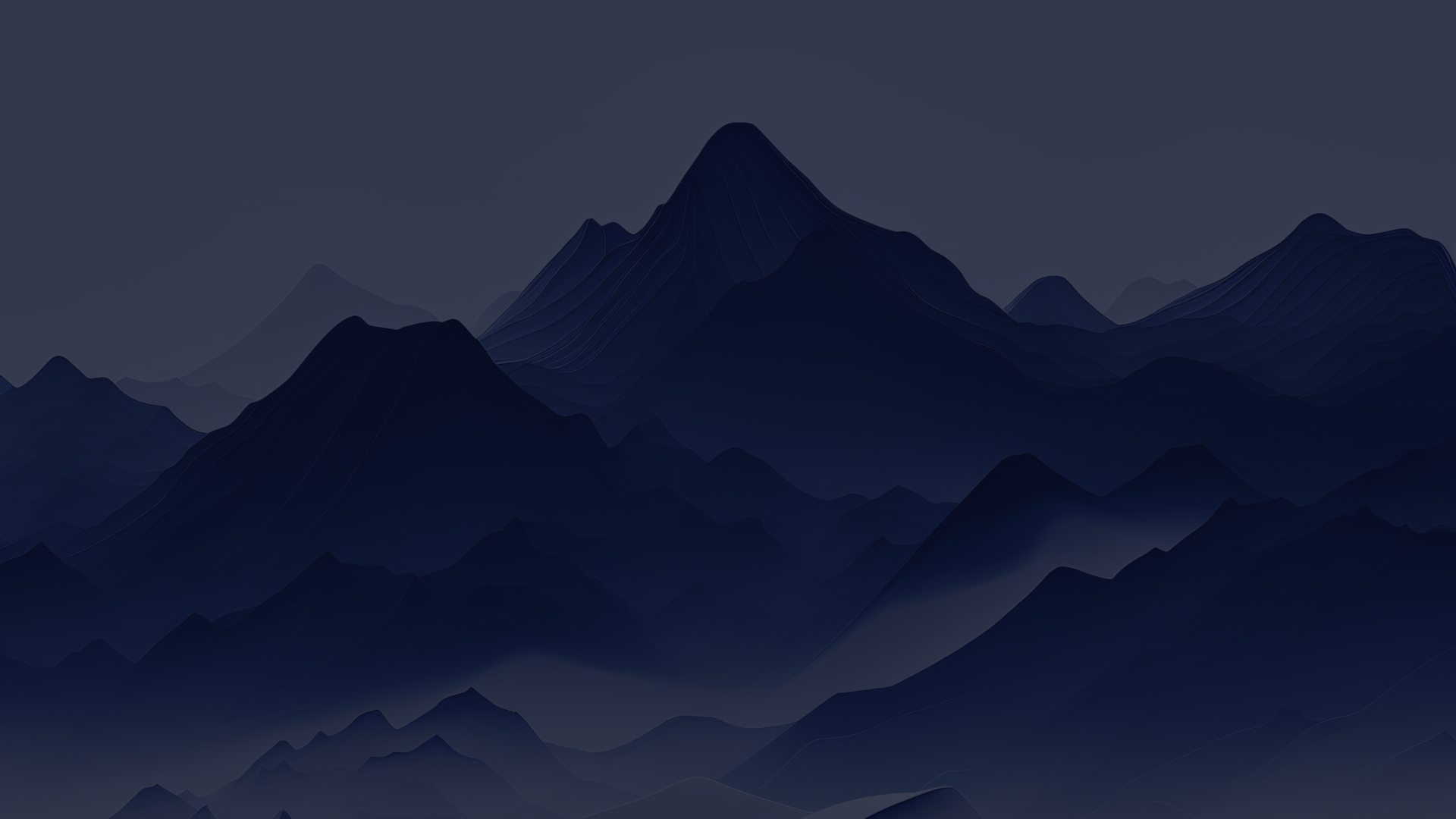 The Impact of Stress on Physicians
Stress is a natural response to challenging situations, but when it becomes chronic or overwhelming, it can have severe consequences on a physician's well-being.
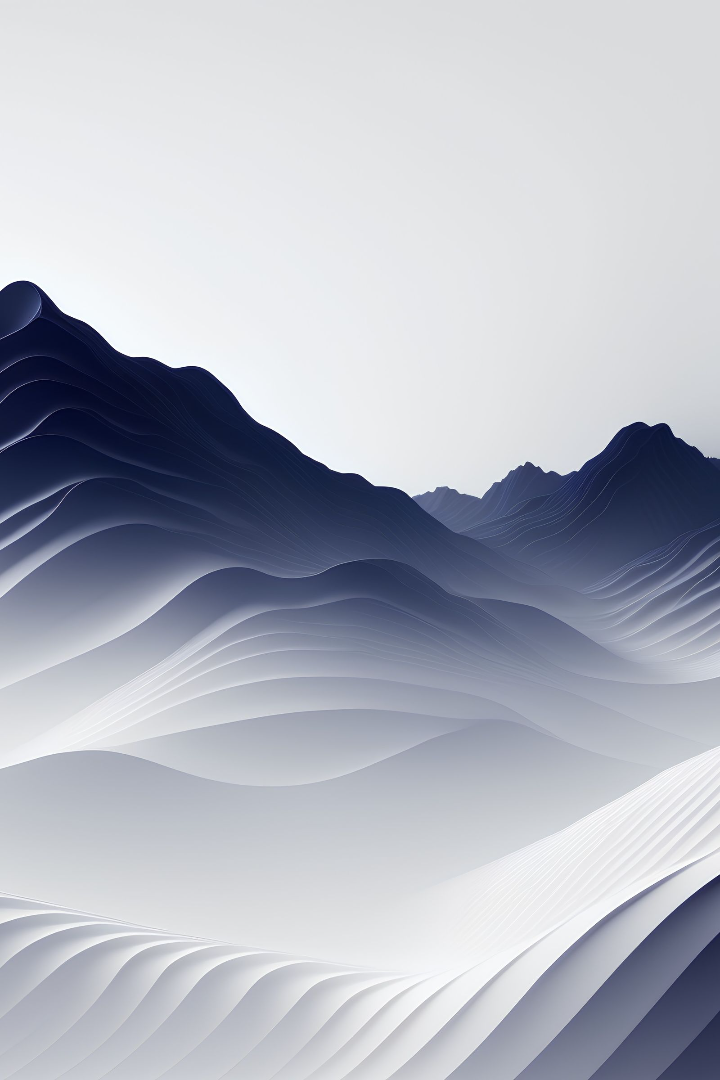 Identifying the Signs of Burnout
Burnout is a state of chronic exhaustion that results from prolonged exposure to stress. It is characterized by emotional exhaustion, depersonalization, and a diminished sense of accomplishment.
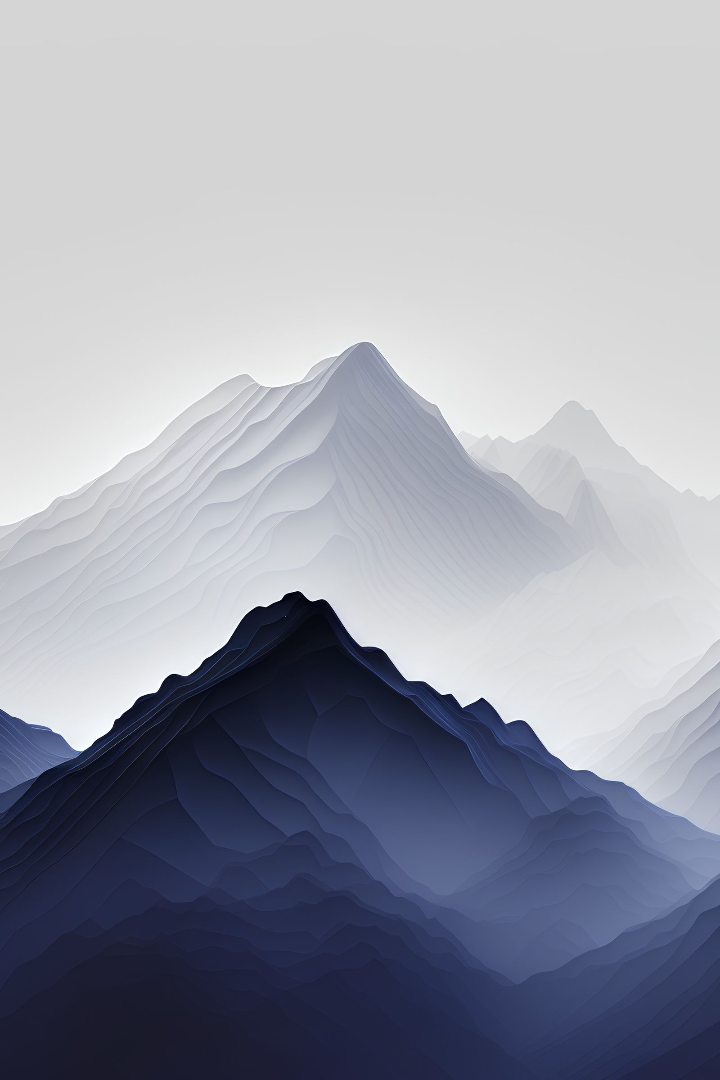 Causes of Stress and Burnout in the Medical Profession
Physicians face a variety of stressors in their work, from long hours and high workload to emotional demands and challenging patients. Understanding the sources of stress and burnout is critical to implementing effective strategies to mitigate their impact.
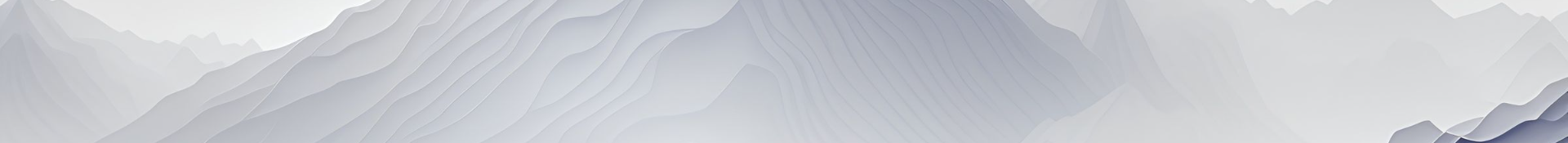 Managing Workload and Time Pressure
The demanding nature of medical practice can create a constant sense of urgency and prevent physicians from maintaining a healthy work-life balance. Long work hours, lack of control over schedules, and high patient volumes are common challenges that can lead to burnout and reduced quality of care. In this module, we will explore strategies for managing workload and time pressure while maintaining well-being and professionalism.
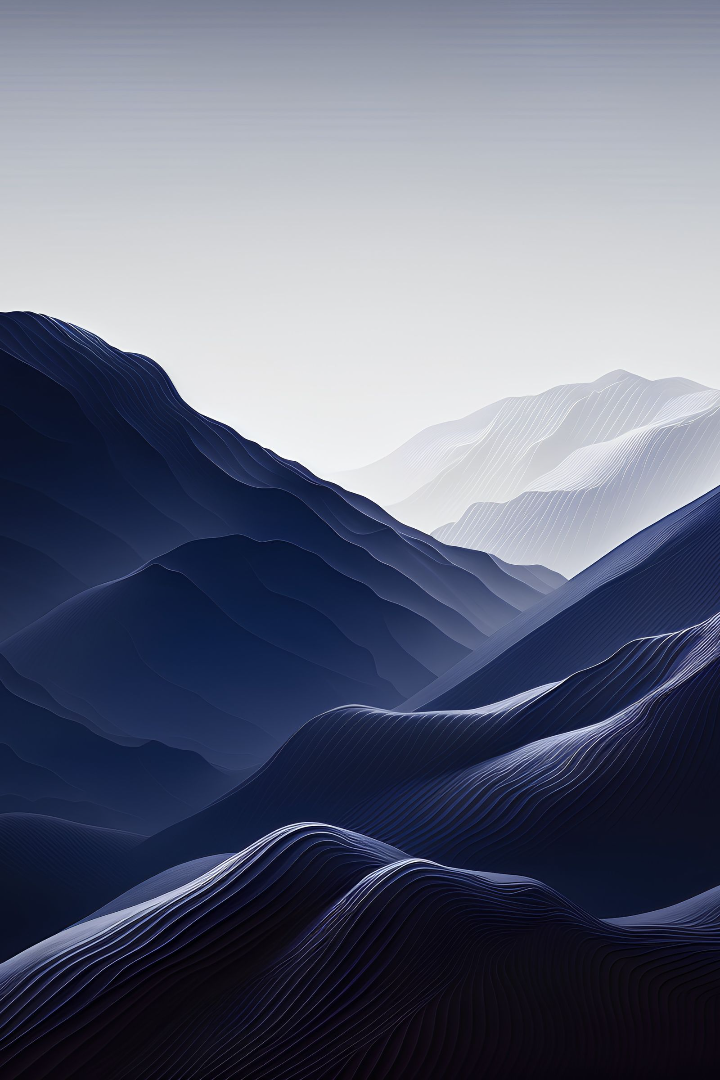 Coping with Emotional Demands
Physicians frequently face emotionally challenging circumstances, such as delivering bad news, managing grief and loss, and dealing with patient suffering, which can take a toll on their mental and emotional well-being. In this module, we will explore strategies for coping with the emotional demands of medical practice, including self-care, mindfulness, and seeking support.
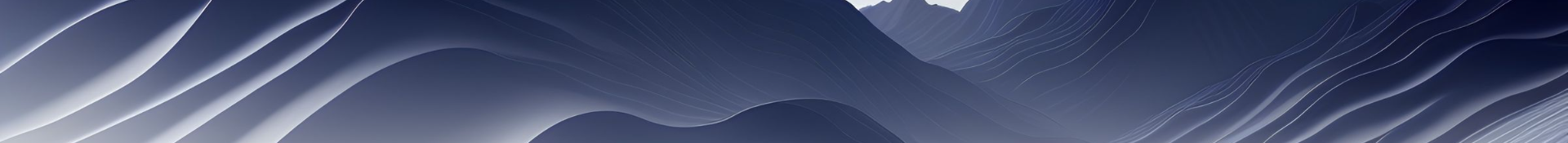 Lack of Autonomy
Physicians often have limited control over administrative tasks, patient management, and treatment options due to external factors like insurance regulations and institutional policies. This lack of autonomy can contribute to a sense of frustration and disengagement. In this module, we will explore strategies for navigating external factors and maintaining professional fulfillment.
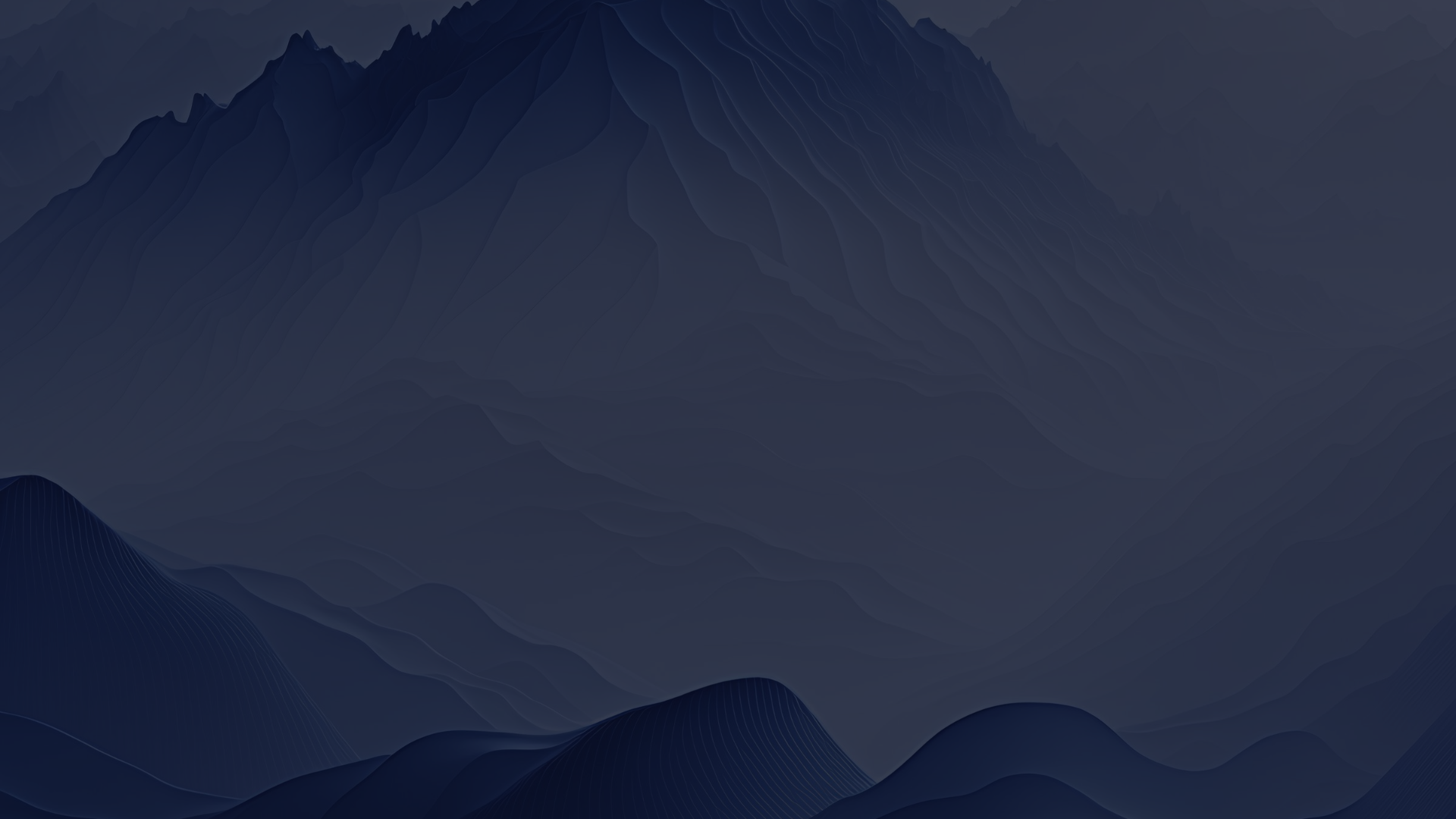 Managing Perfectionism and Role Expectations
Physicians are held to high standards of performance and are constantly expected to be knowledgeable, competent, and compassionate. This pressure to be perfect and meet unrealistic expectations can lead to chronic stress and burnout. In this module, we will explore strategies for managing perfectionism and navigating role expectations to maintain personal and professional well-being.
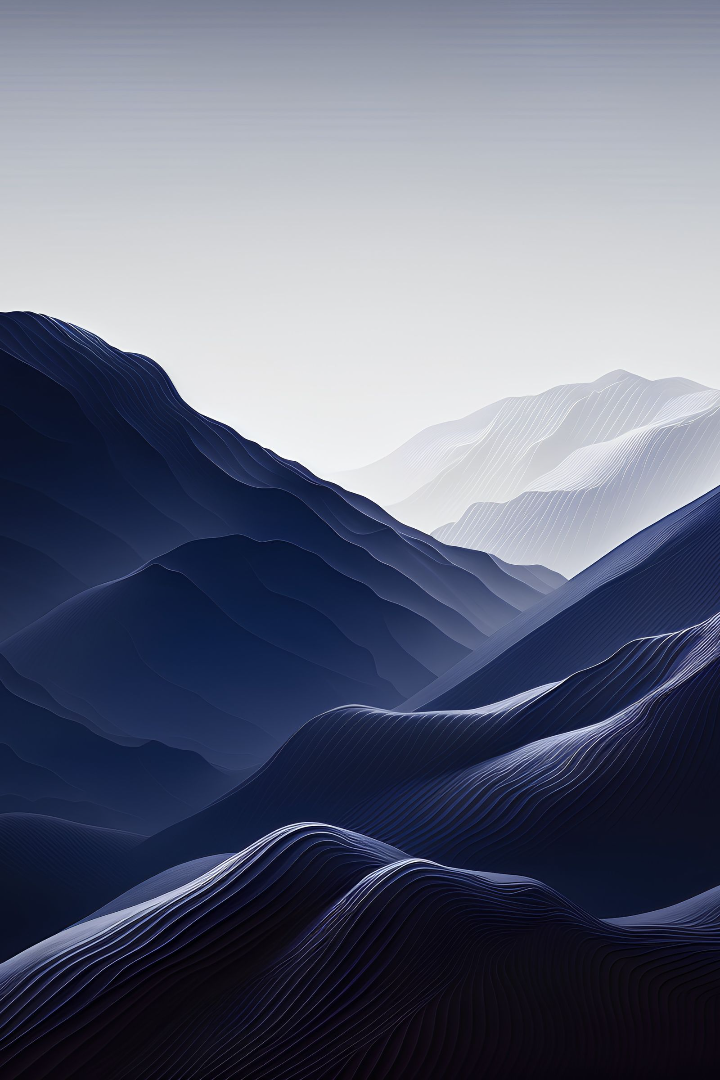 Consequences of Stress and Burnout on Physicians and Patients
When stress and burnout are left unaddressed, they can have significant consequences for both physicians and their patients.
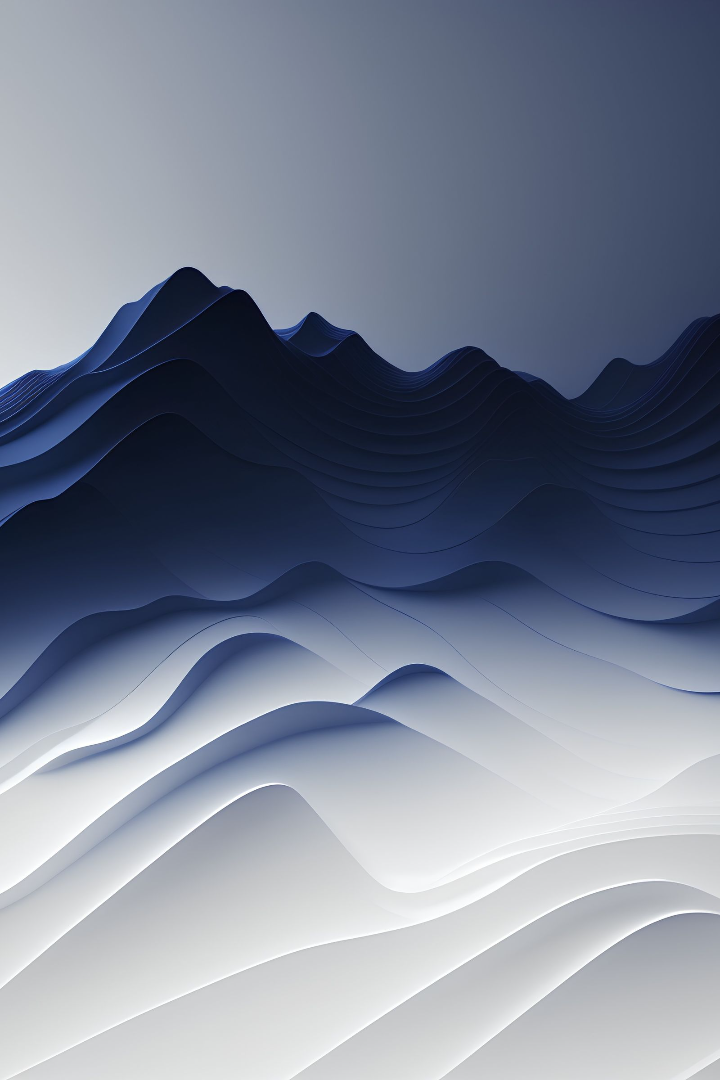 Strategies for Preventing and Managing Stress and Burnout
Preventing and managing stress and burnout requires a comprehensive approach that addresses both individual and systemic factors. In this module, we will explore evidence-based strategies for promoting well-being, including stress management, resilience building, and work-life balance. Participants will learn how to develop a personal plan for managing stress and preventing burnout.
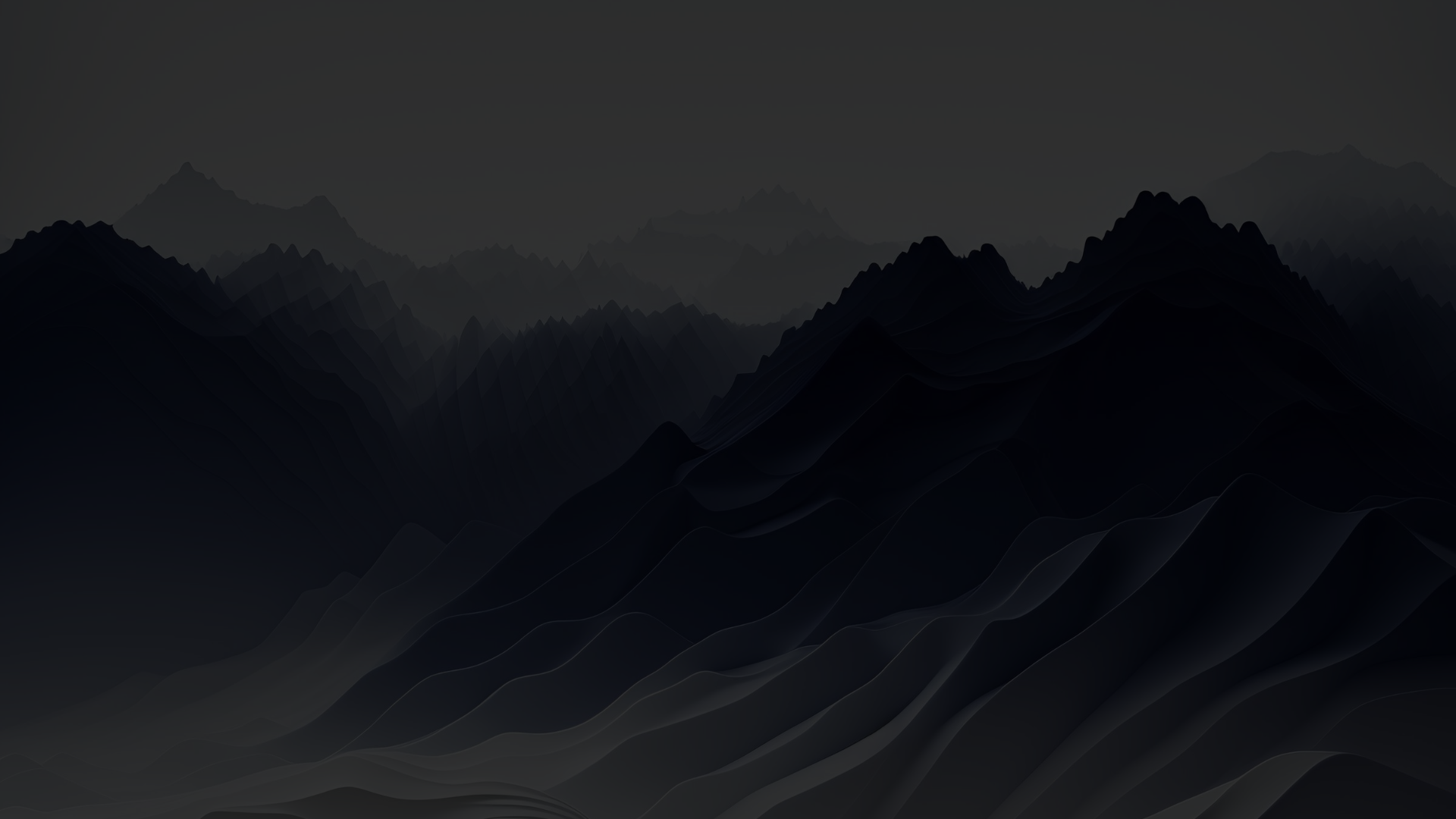 Self-Care and Well-being Practices
As healthcare providers, physicians often put their own well-being last. However, prioritizing self-care activities such as exercise, adequate sleep, healthy eating, and engaging in activities that bring joy and relaxation can help prevent burnout and promote overall well-being. Mindfulness techniques, meditation, and therapy can also aid in managing stress and promoting emotional well-being. In this module, participants will learn how to develop a personalized self-care plan to support their well-being.
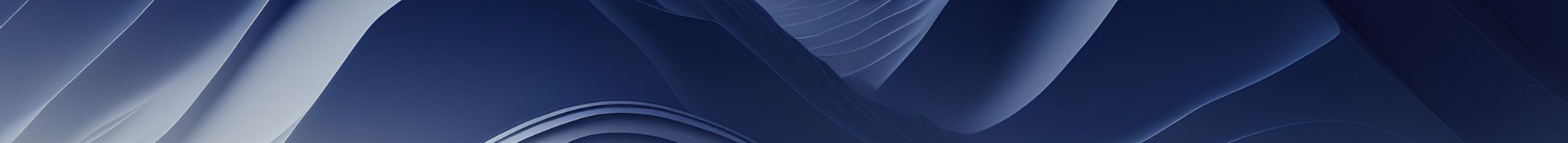 Establishing Boundaries and Work-Life Balance
Physicians often struggle to maintain work-life balance due to demanding schedules and long hours. However, setting realistic expectations and boundaries can help promote a healthier work-life balance. This includes protecting personal time off, establishing clear work hours, and incorporating regular breaks into their schedules. In this module, participants will learn practical strategies for achieving work-life balance and preventing burnout.
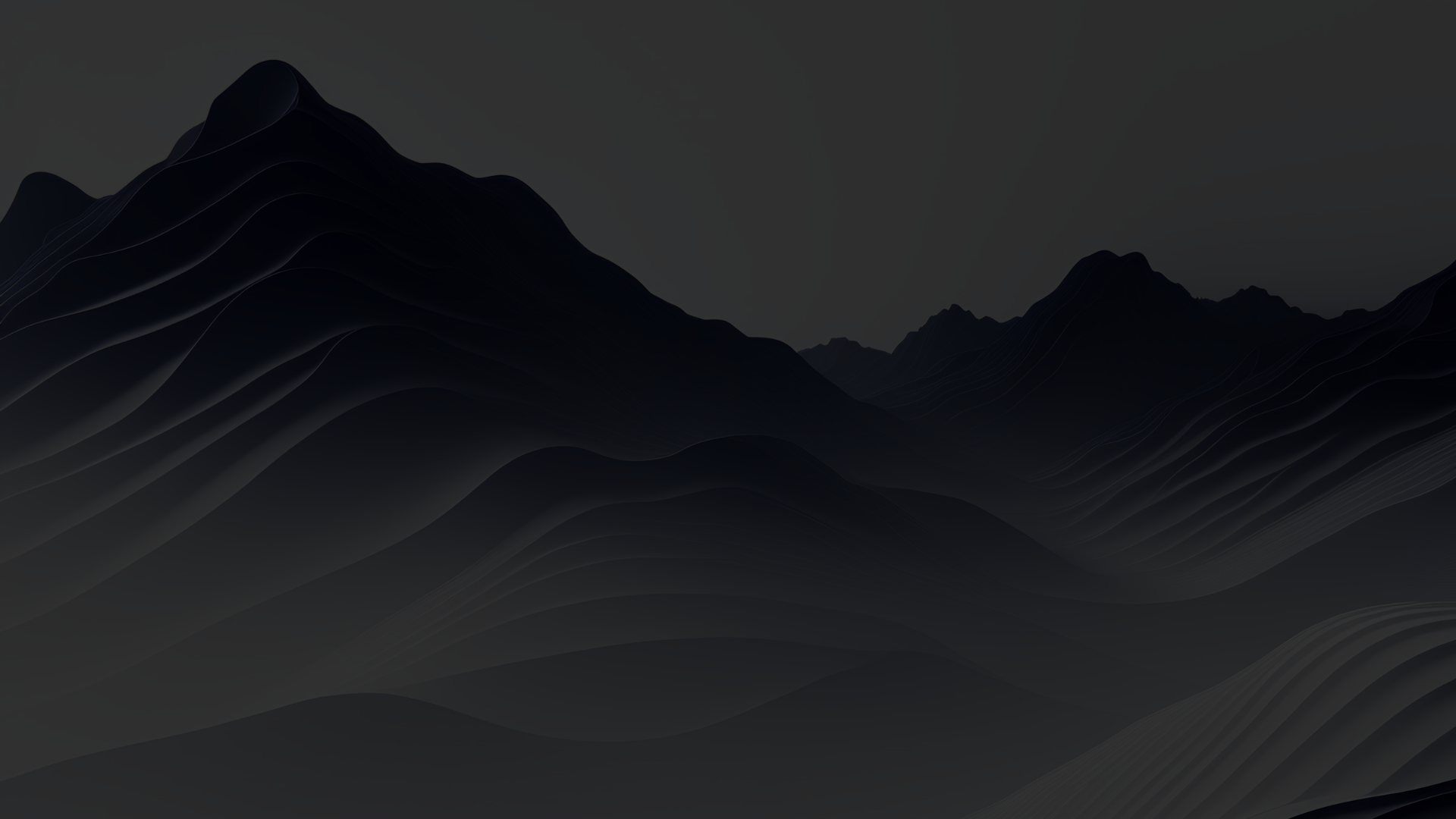 Seeking Support and Connection
Physicians often face feelings of isolation and stress due to the demands of their profession. Cultivating supportive relationships within professional and personal networks can help mitigate these feelings. Peer support groups, mentorship programs, and therapy provide the opportunity to share experiences and concerns, and can promote overall well-being. In this module, participants will learn practical strategies for seeking support and connection.
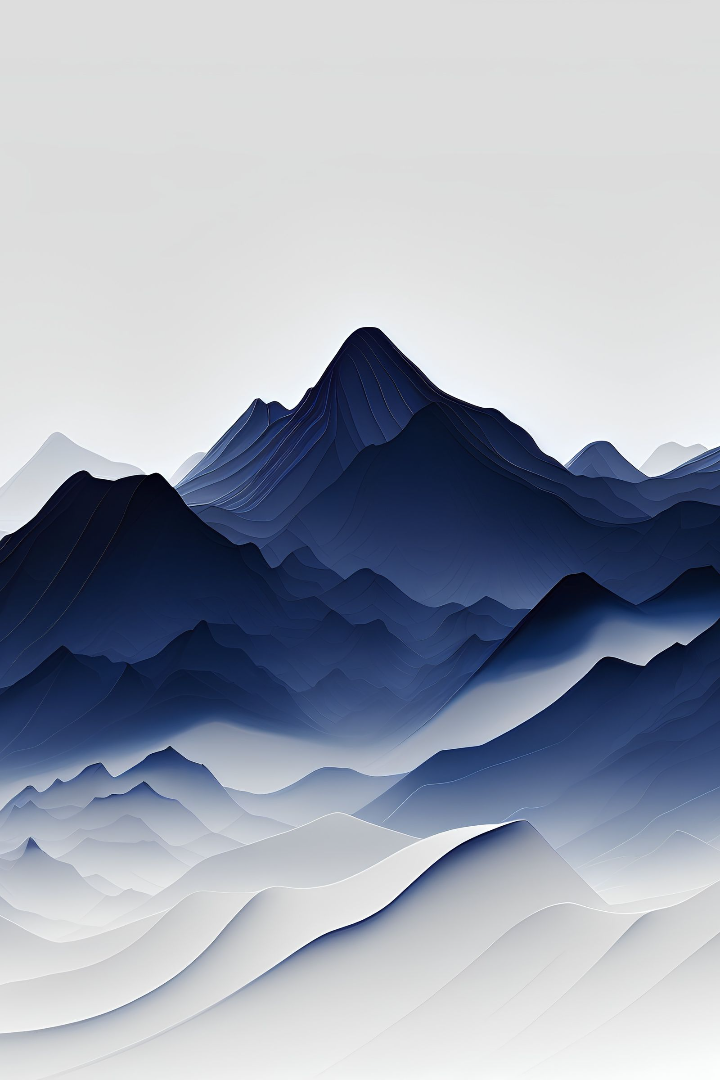 Advocating for Systemic Changes
Healthcare organizations have a responsibility to address systemic issues contributing to physician stress and burnout. These may include modifying scheduling practices, workload distribution, and implementing support resources such as counseling and mental health services. In this module, participants will learn practical strategies for advocating for these changes.
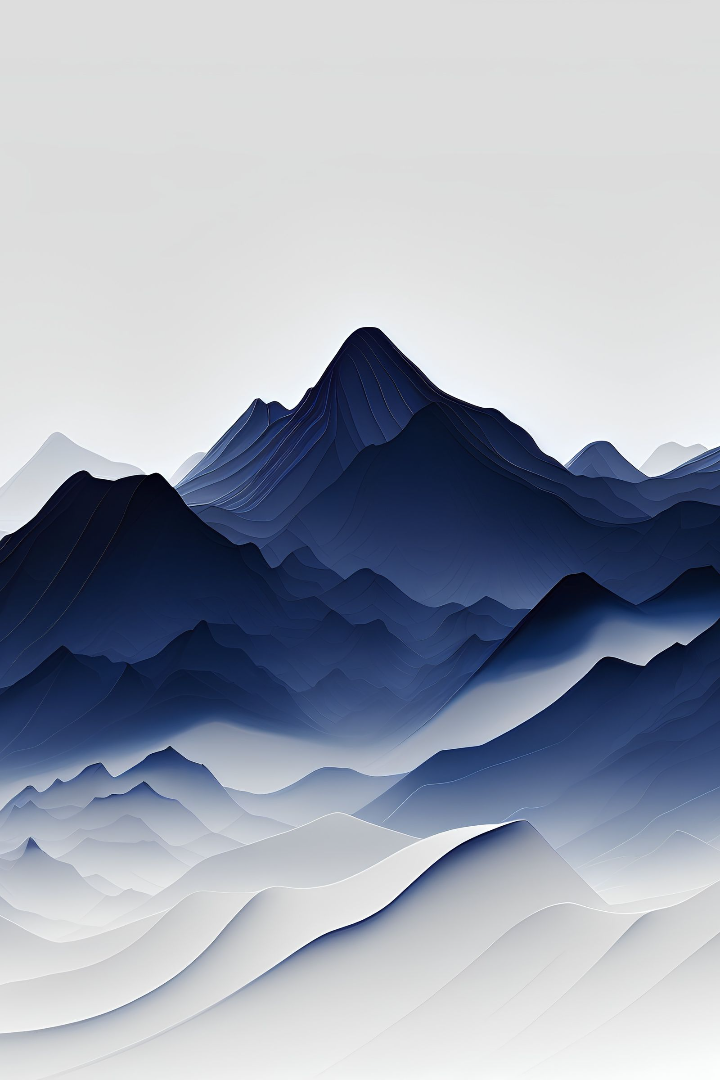 Conclusion - Understanding Stress and Burnout in Medicine
Stress and burnout can have profound negative effects on physicians' mental and emotional well-being. By understanding the causes and recognizing the signs of stress and burnout, physicians can implement preventive measures and coping strategies to foster resilience and maintain their overall wellness. Addressing these issues systematically within healthcare organizations is essential to support physicians and ensure the delivery of high-quality patient care.
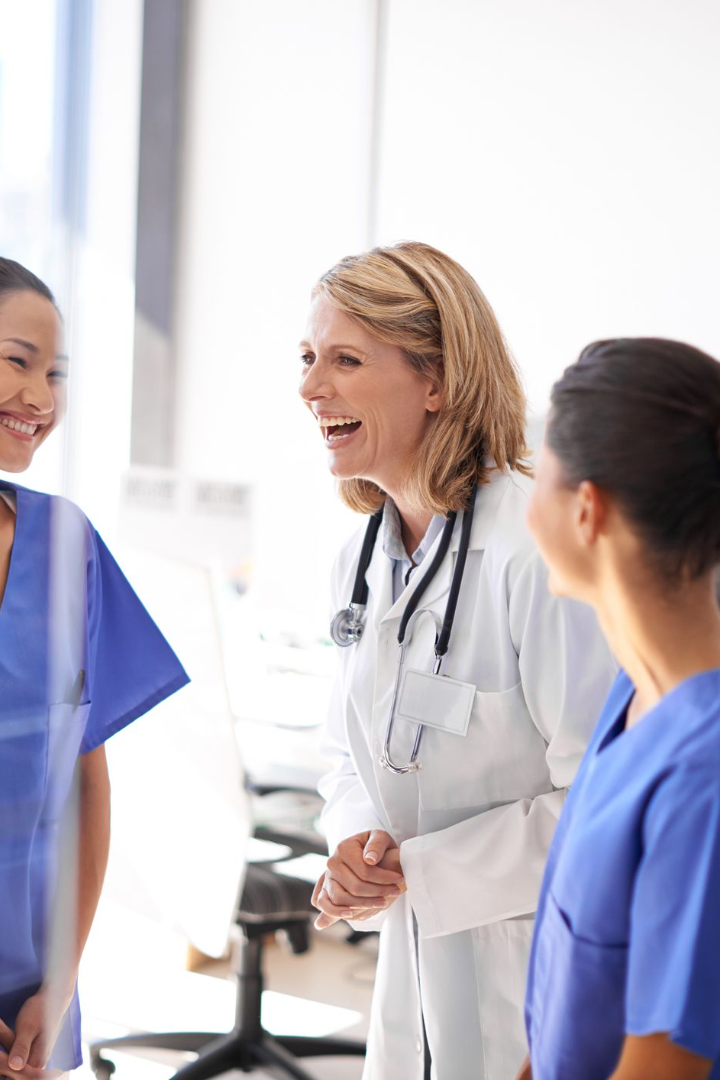 Module 2: Building Resilience and Coping Mechanisms for Physicians
1
2
Understanding Resilience
Factors Influencing Resilience
Definition and importance in healthcare.
Internal and external factors.
3
Strategies for Building Resilience
Self-care, emotional intelligence, support networks, coping mechanisms, and a growth mindset.
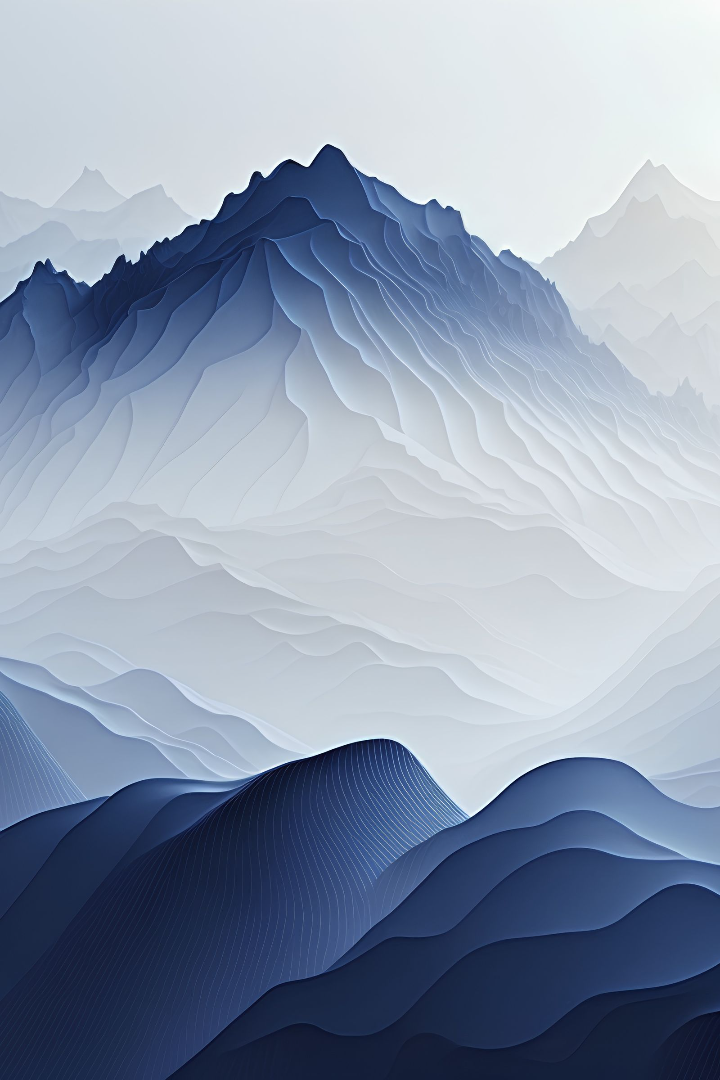 Understanding Resilience
Resilience is the ability to bounce back from adversity, adapt to change, and maintain a sense of well-being in the face of challenging circumstances.
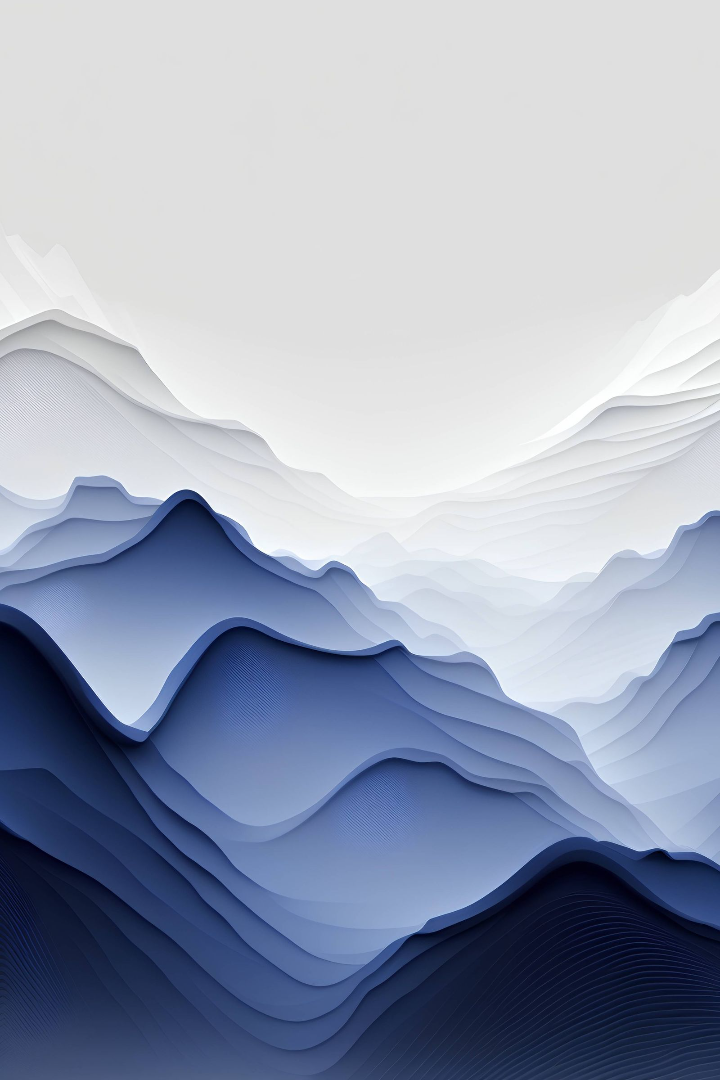 Factors Influencing Resilience
Resilience is influenced by a combination of internal and external factors. Internal factors include personality traits, such as optimism, self-confidence, and emotional intelligence, as well as cognitive skills, such as problem-solving and decision-making abilities. External factors include social support, work environment, and access to resources. Understanding these factors is essential for physicians to develop effective coping mechanisms and build resilience..
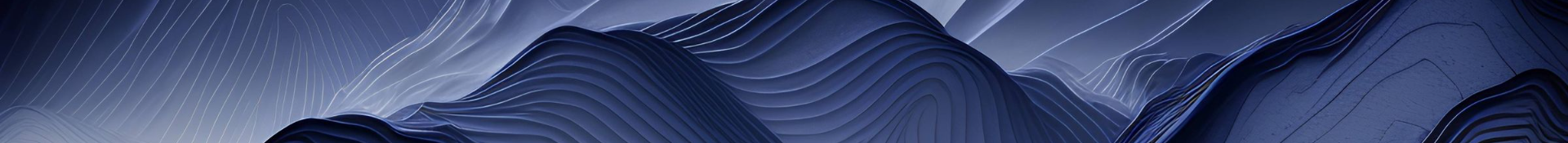 Self-Care and Resilience
Physicians should prioritize their own physical, mental, and emotional well-being to build resilience. This includes regular exercise, a healthy diet, enough sleep, and relaxation techniques like mindfulness or meditation. Practicing self-care helps physicians recharge, refocus, and stay resilient in the face of challenges.
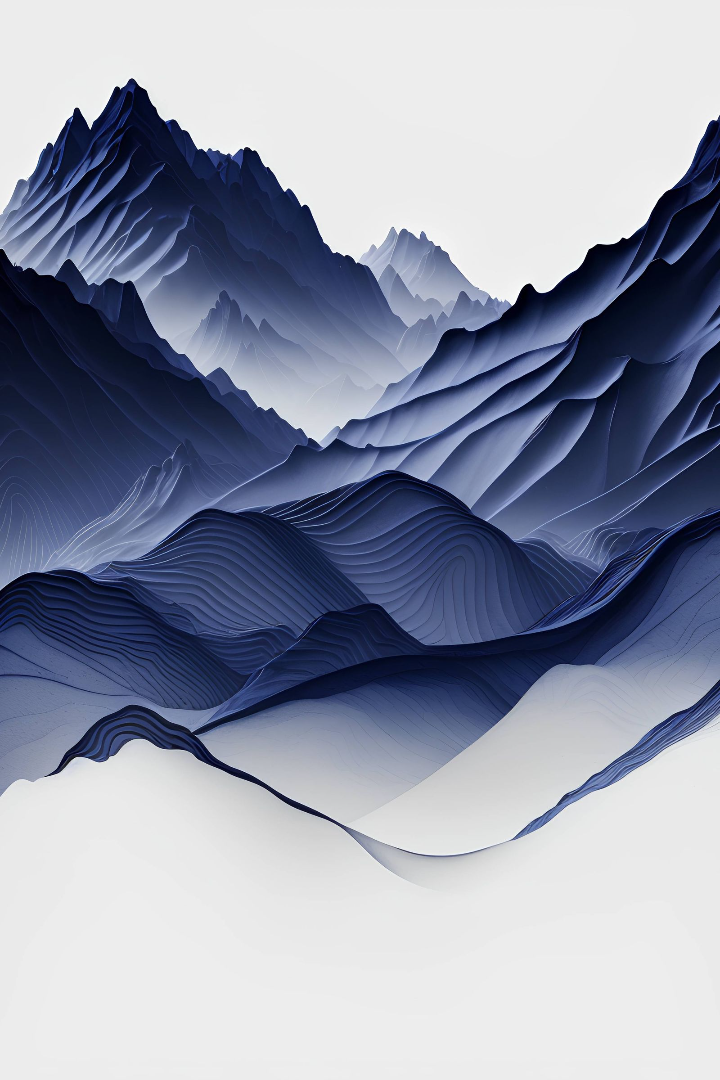 Developing Emotional Intelligence
Emotional intelligence plays a significant role in resilience. Physicians with high emotional intelligence can manage their emotions, empathize with patients, and communicate effectively with colleagues. Developing emotional intelligence involves recognizing and understanding one's emotions, expressing them constructively, and empathizing with others. By enhancing emotional intelligence, physicians can build strong relationships and navigate challenging situations with resilience.
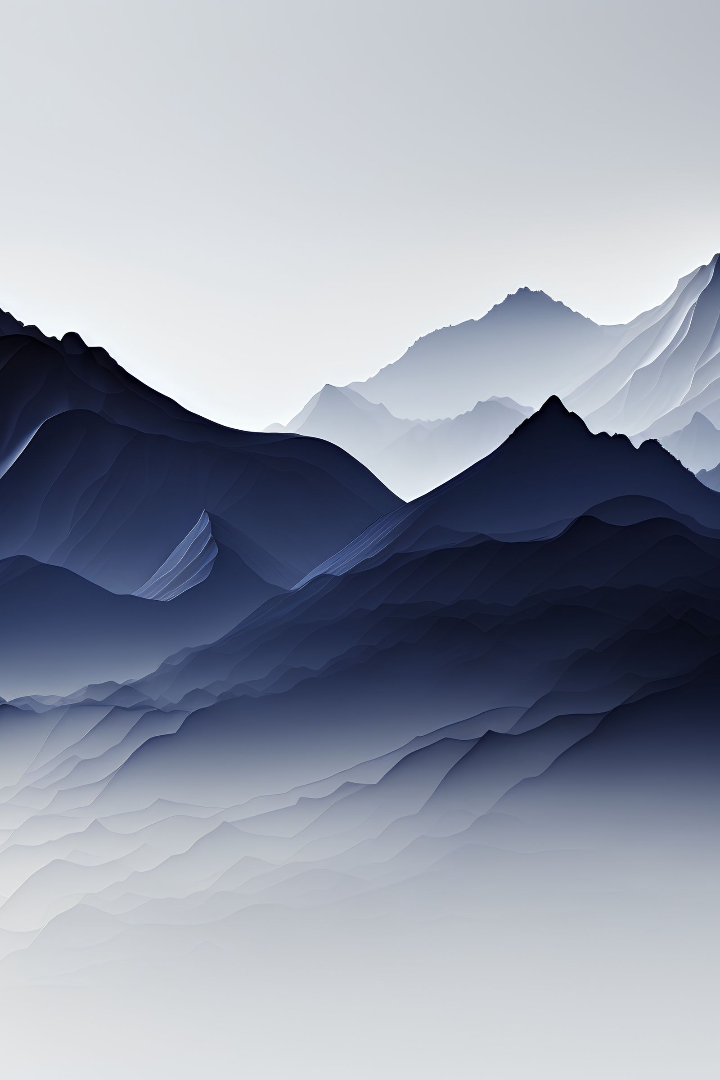 Seeking Support and Building Connections
Physicians often face unique challenges and stressors in their work. Seeking support from colleagues, friends, or mentors can help alleviate stress and build resilience. Supportive networks provide a safe space to share experiences, seek guidance, and receive validation. Additionally, building connections with peers through professional organizations or networking events can contribute to resilience by fostering a sense of belonging and reducing feelings of isolation.
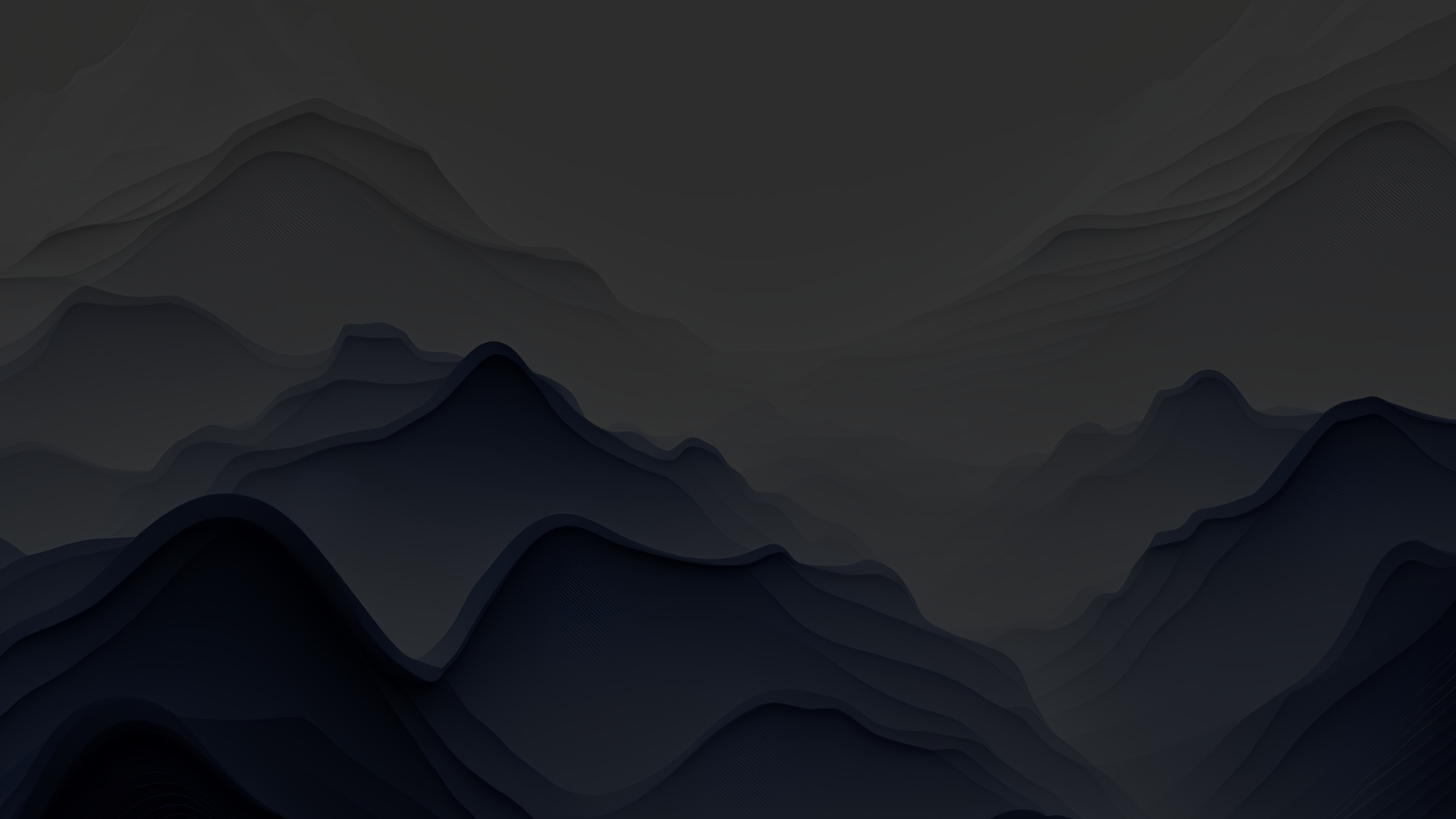 Developing Effective Coping Mechanisms
Physicians face significant stressors in their work, making it crucial to develop effective coping mechanisms. Coping strategies may include problem-solving skills, time management techniques, setting boundaries, and engaging in activities that promote relaxation. Identifying and implementing personal coping mechanisms can help maintain resilience in the face of challenging circumstances.
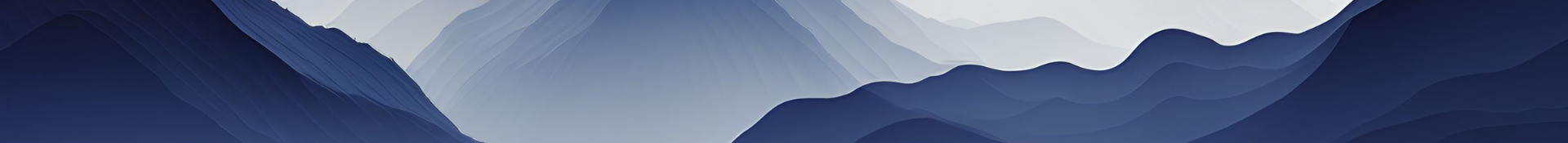 Cultivating a Growth Mindset
Adopting a growth mindset is essential for building resilience. By viewing challenges and setbacks as opportunities for growth and learning, physicians can approach difficult situations with optimism and perseverance. A growth mindset encourages physicians to actively seek opportunities for personal and professional development, enhancing their resilience and maintaining a positive outlook.
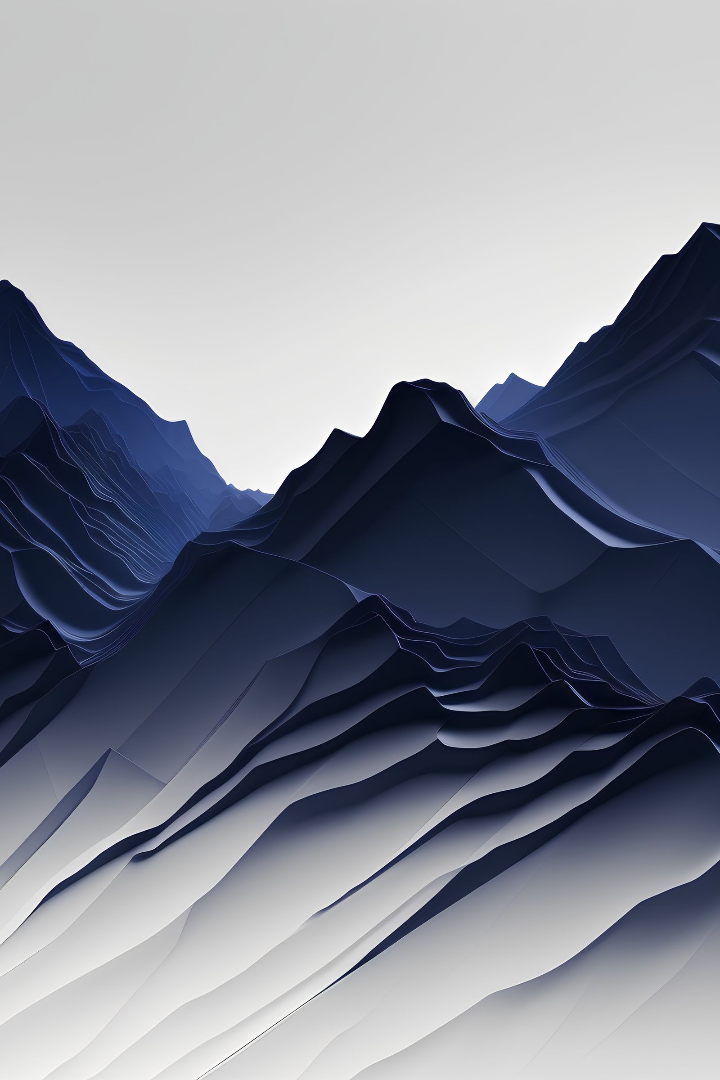 Conclusion - Building Resilience and Coping Mechanisms for Physicians
As physicians face unique challenges in their profession, building resilience and developing effective coping mechanisms are crucial. By prioritizing self-care, developing emotional intelligence, seeking support, enhancing coping mechanisms, and cultivating a growth mindset, physicians can maintain their mental and emotional well-being. These strategies enable physicians to provide quality care to their patients while taking care of themselves.
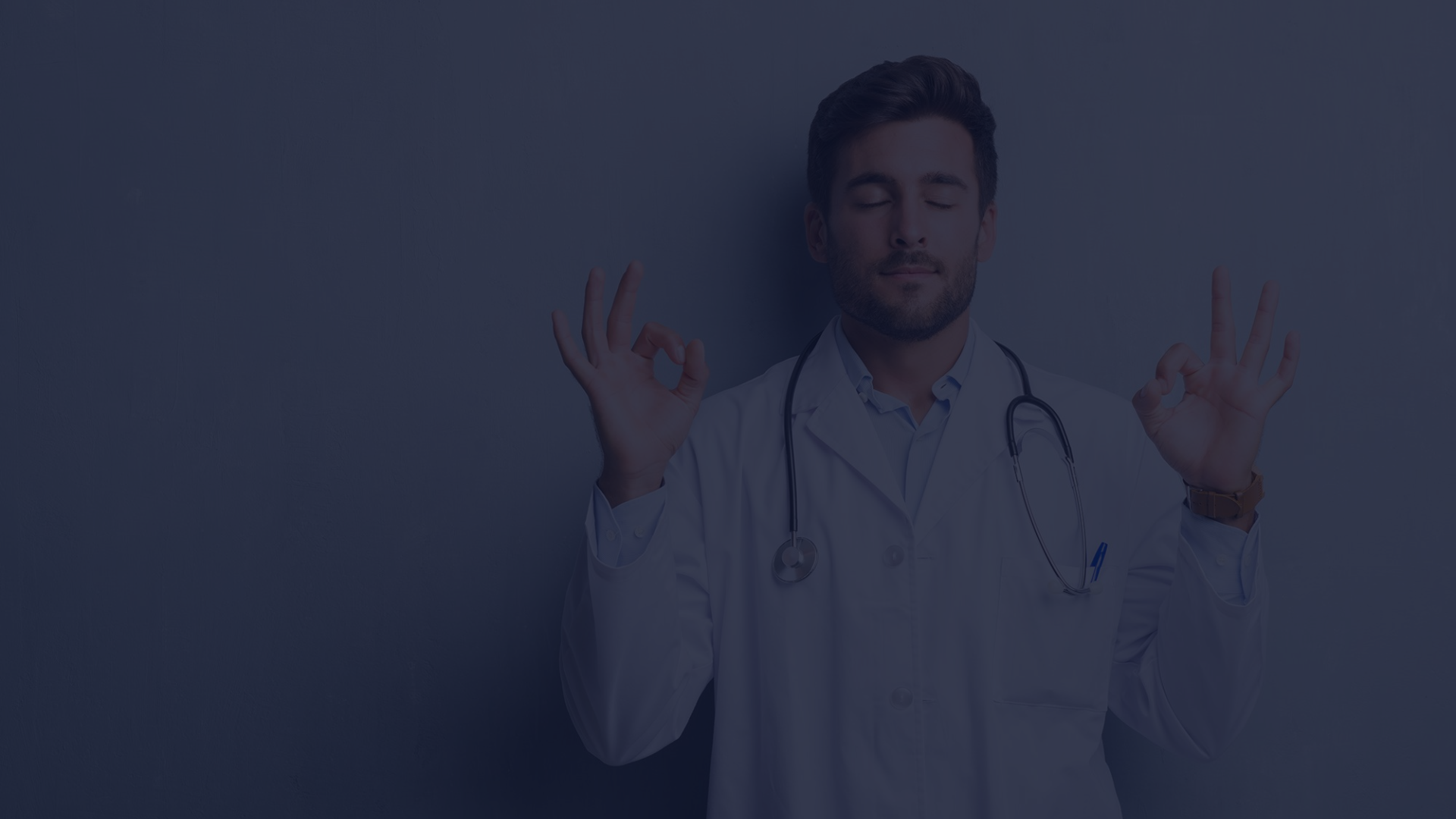 Module 3: Practicing Mindfulness and Self-Care in a Demanding Environment
1
2
3
Introduction to Mindfulness and Self-Care
Mindfulness Techniques for Physicians
Self-Care Practices for Physicians
Prioritizing personal time, setting boundaries, taking breaks, and seeking support
Definitions and benefits
Daily meditation, mindful breathing, body scan, and mindful movement
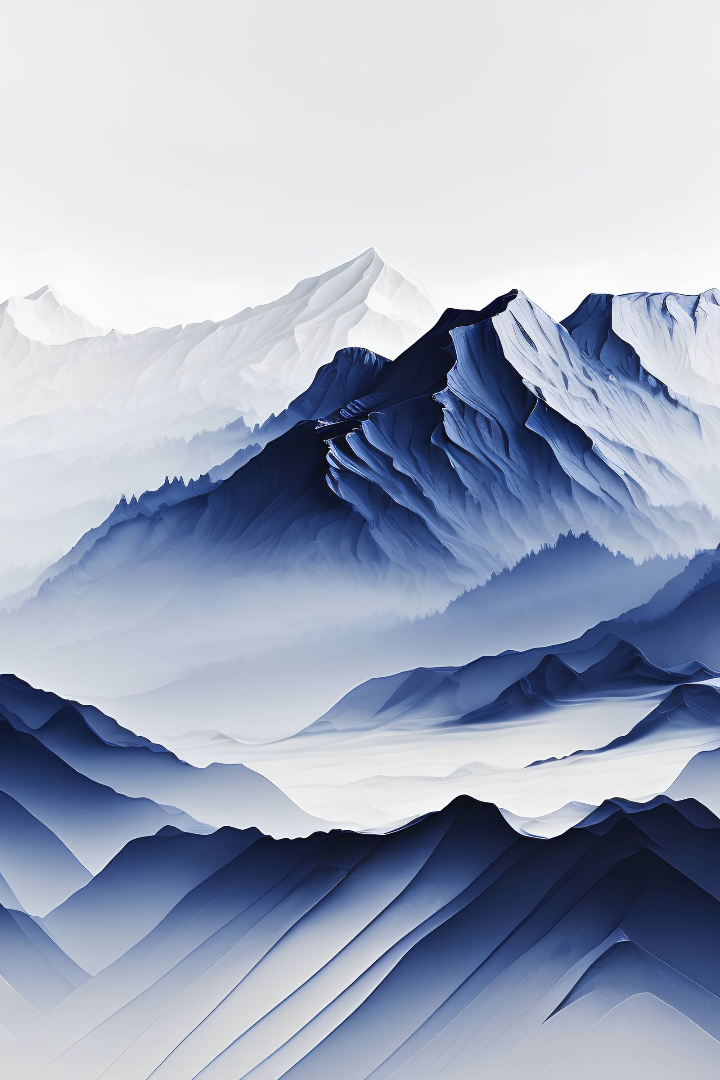 Practicing Mindfulness and Self-Care in a Demanding Environment
Practicing mindfulness and self-care is essential for physicians in demanding environments to maintain their mental and emotional well-being. 

Mindfulness is the practice of being fully present in the moment and aware of one's thoughts, feelings, and bodily sensations without judgment. Self-care involves engaging in activities that promote well-being and reduce stress. Together, these practices can help physicians enhance their mental and emotional wellness, build resilience, and prevent burnout. .
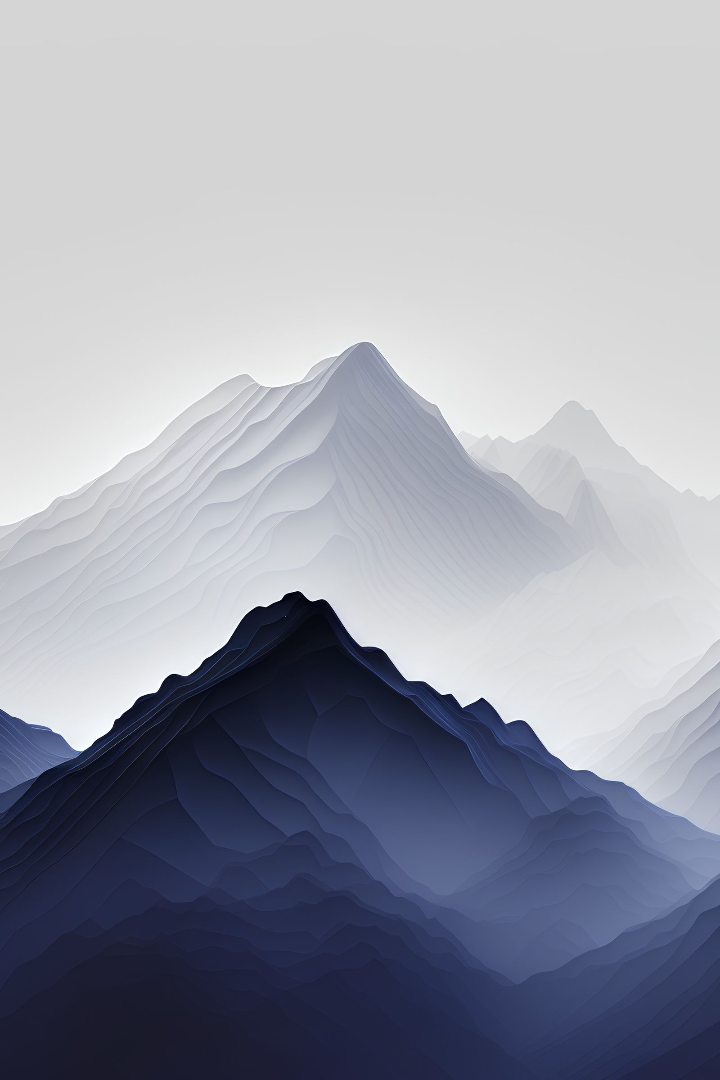 The Benefits of Mindfulness and Self-Care in Medicine
Mindfulness and self-care practices have been shown to reduce stress levels, improve focus and concentration, enhance self-awareness, and increase empathy and compassion among physicians. By incorporating these practices into their daily routines, physicians can improve their overall well-being and provide better care for their patients.
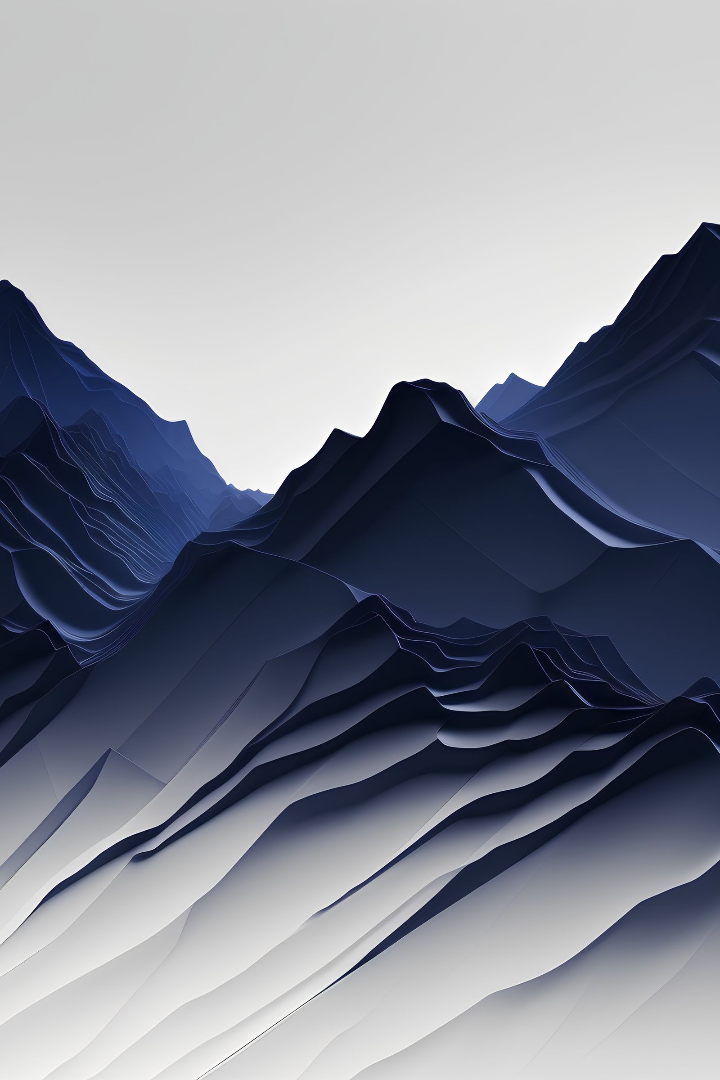 Reduced Stress through Mindfulness and Self-Care Practices
The constant pressure and demands of the medical profession can lead to high levels of stress among physicians. Mindfulness and self-care techniques provide a way to counteract this stress and improve overall mental health. By taking time to focus on the present moment and engage in activities that promote well-being, physicians can reduce stress and improve their ability to provide top-quality care to their patients.
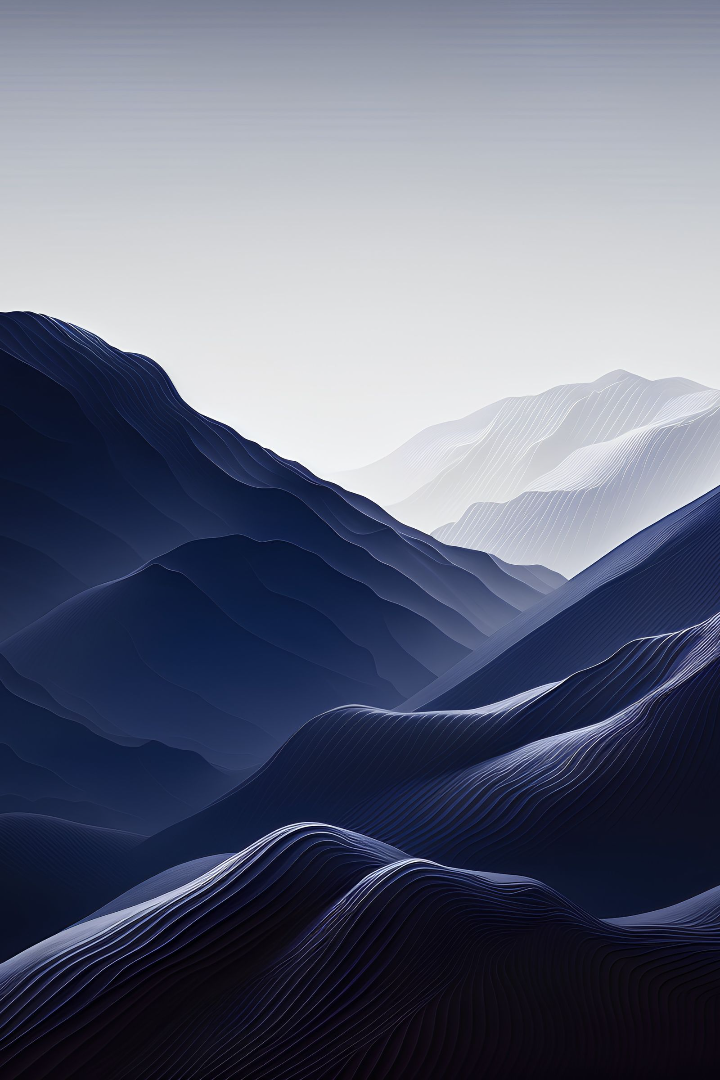 Enhanced Focus and Concentration through Mindfulness Practices
Mindfulness techniques such as meditation and deep breathing exercises can help physicians train their minds to stay present and focused. By incorporating mindfulness into their daily routines, physicians can enhance their ability to concentrate on patient care, make clear decisions, and avoid distractions.
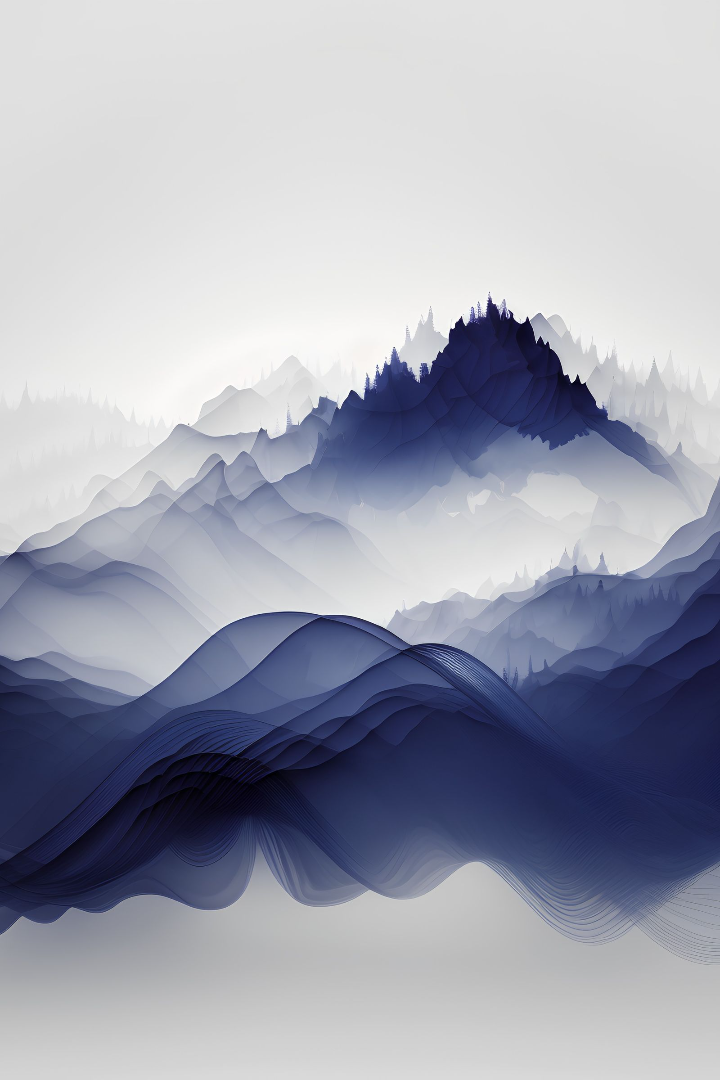 Improved Self-Awareness through Mindfulness
Mindfulness practices help physicians cultivate a non-judgmental awareness of their thoughts, emotions, and physical sensations. This self-awareness allows physicians to better recognize and address their own stressors and challenges. By understanding their own needs, reactions, and triggers, physicians can practice more effective self-care and improve their overall well-being.
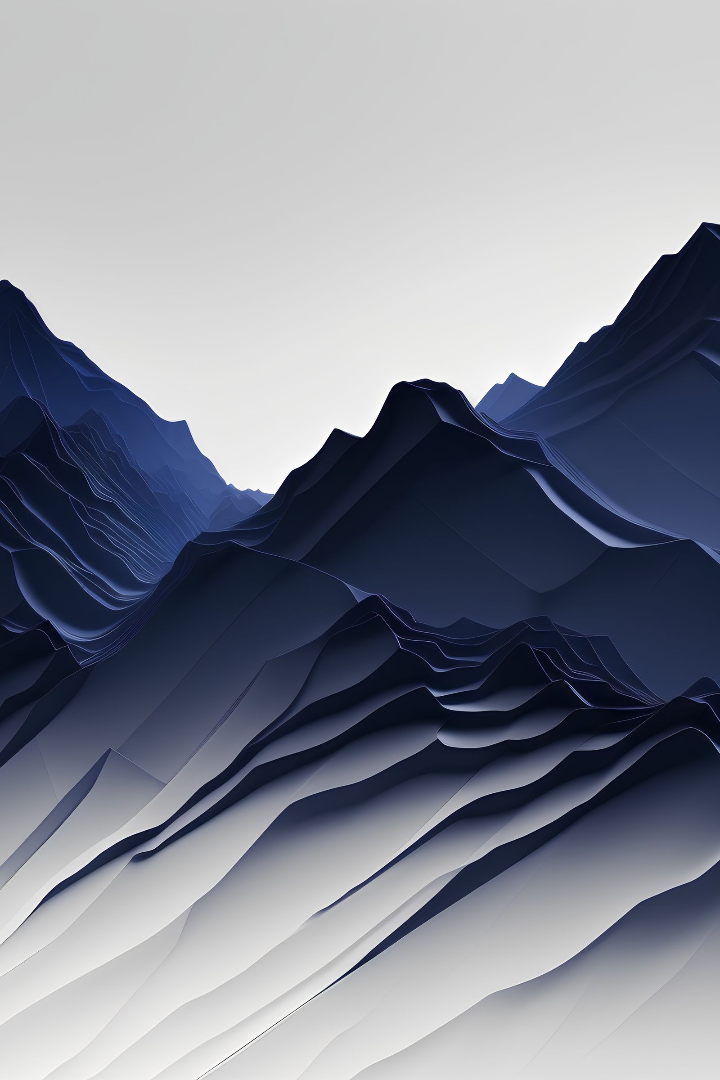 Strengthening the Physician-Patient Relationship through Mindfulness
By practicing mindfulness and self-care, physicians can become more attuned to the needs and experiences of their patients. This increased empathy and compassion can help build a stronger physician-patient relationship, leading to better patient outcomes and greater job satisfaction for the physician.
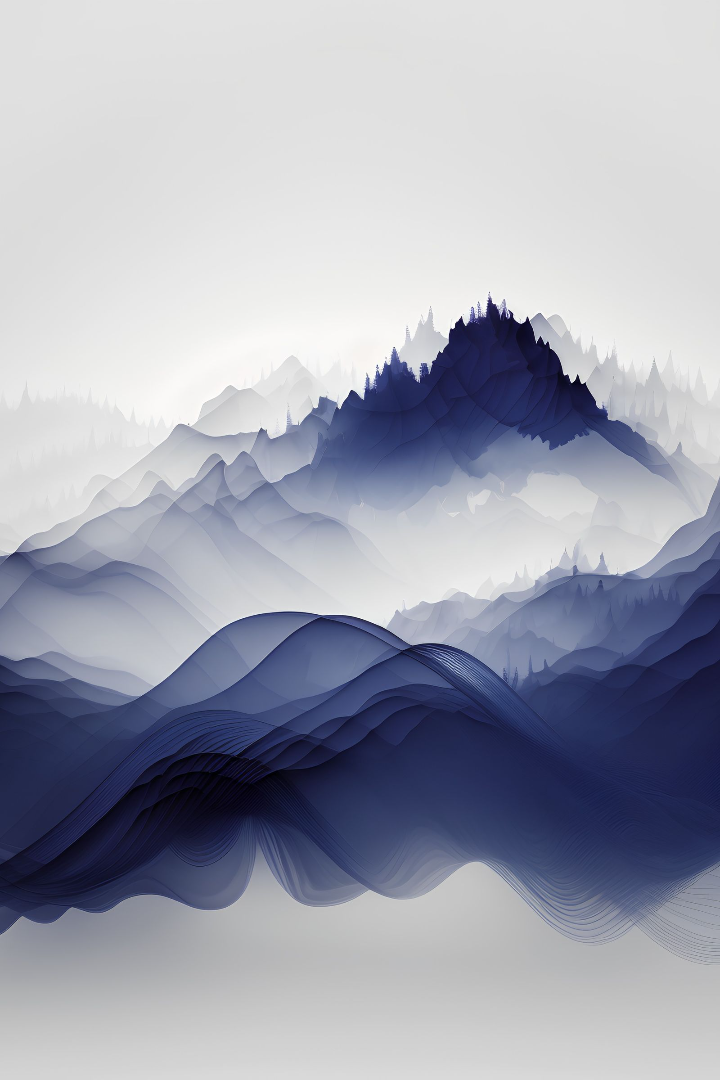 Mindfulness Techniques for Physicians
Practicing mindfulness techniques can help physicians reduce stress and improve focus and concentration.
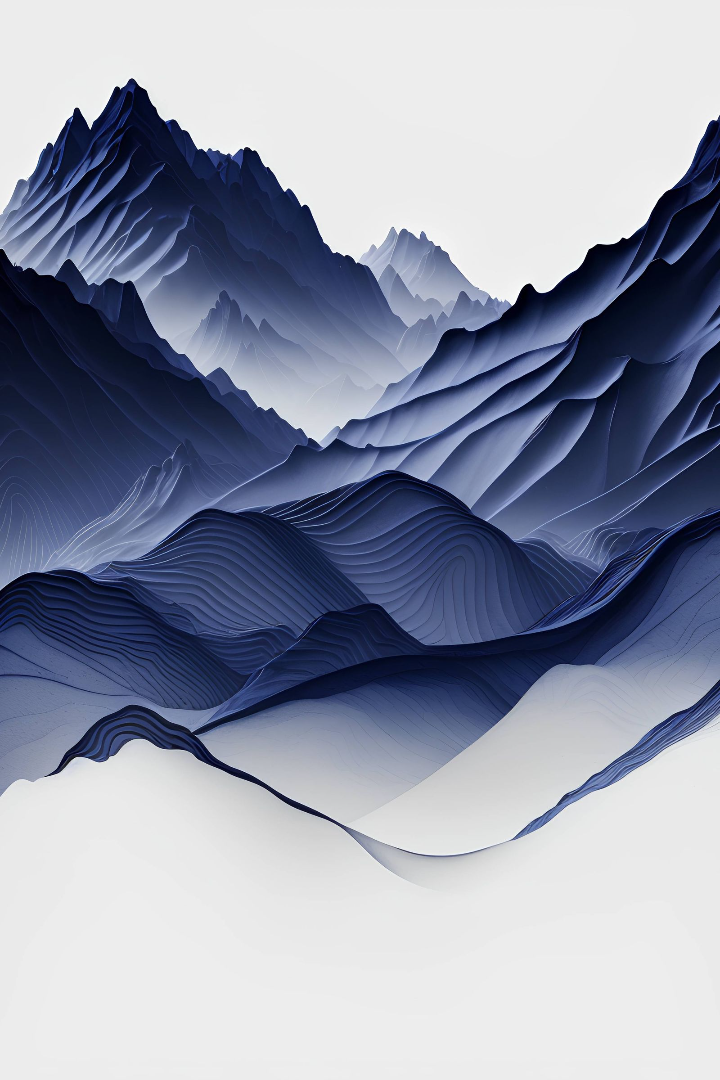 The Benefits of Daily Meditation for Physicians
Setting aside time each day for meditation practice can help physicians develop mindfulness skills, reduce stress, and improve focus and concentration. Guided meditation apps like Headspace and Calm offer helpful resources for beginners and provide various programs targeting specific areas, such as stress reduction or sleep improvement.
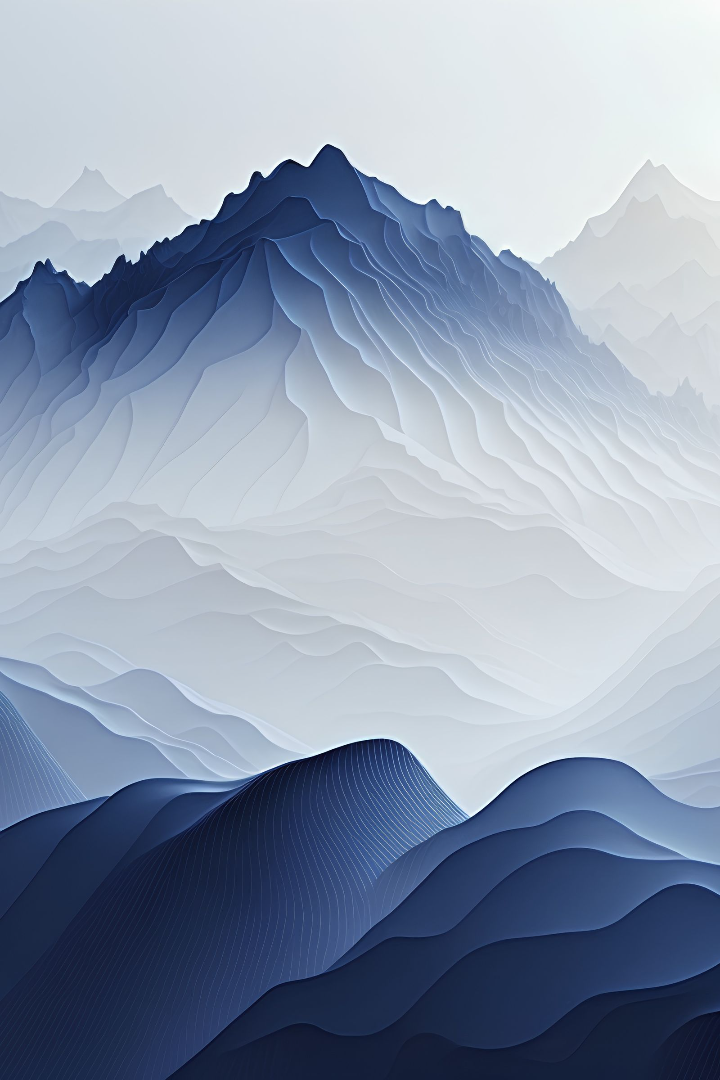 The Power of Mindful Breathing for Physicians
By taking just a few moments throughout the day to focus on deep, intentional breathing, physicians can recenter and reduce stress. Paying attention to the sensations of breath entering and leaving the body can anchor physicians in the present moment, alleviating anxiety and improving overall well-being.
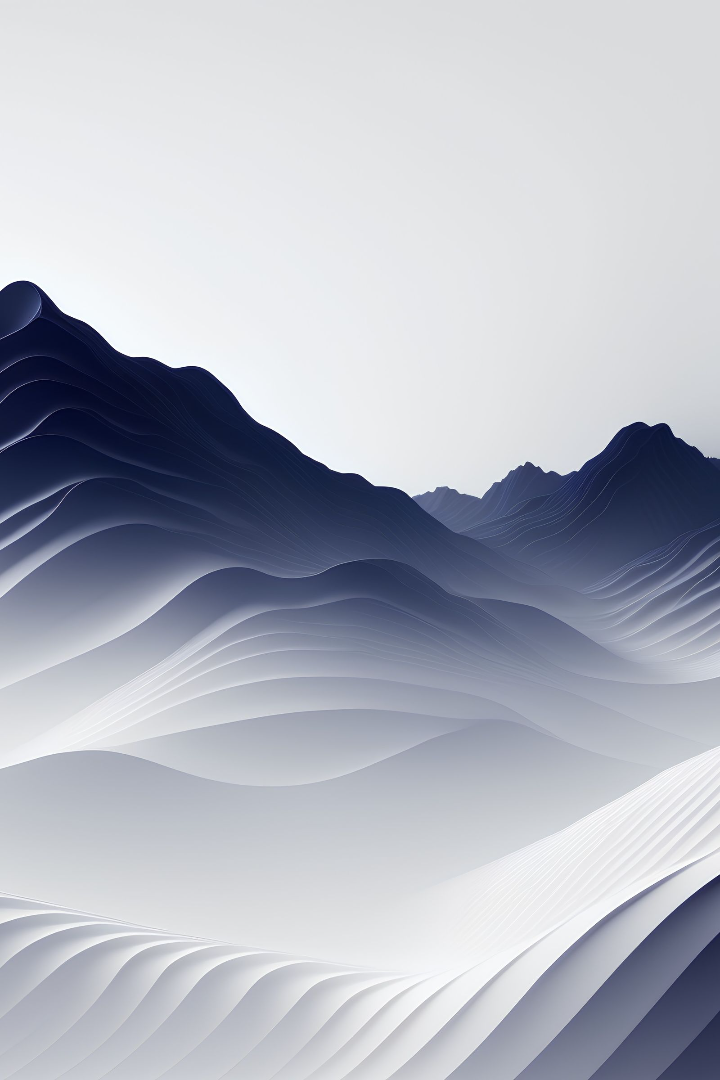 Body Scan Meditation for Physicians
During a body scan meditation, physicians systematically bring attention to different parts of the body, noticing any sensations or areas of tension. This practice can help improve awareness of physical signs of stress and tension, and provide opportunities for intentional relaxation and release.
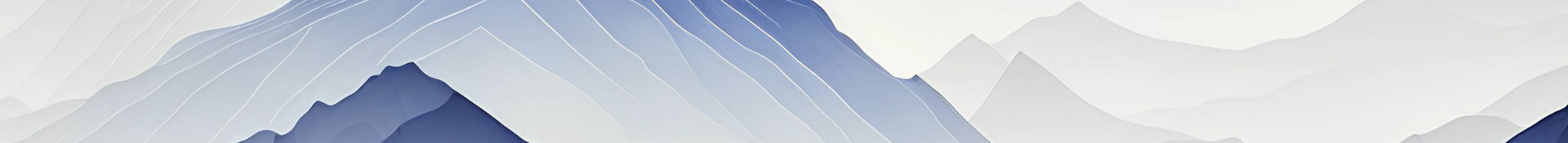 Mindful Movement for Physicians
Engaging in physical activities with mindful awareness, such as yoga or walking meditation, can help physicians reconnect with their bodies, alleviate stress, and improve overall well-being. By focusing on the sensations and movements of their bodies, physicians can find respite from the demands of their work and promote physical and mental health.
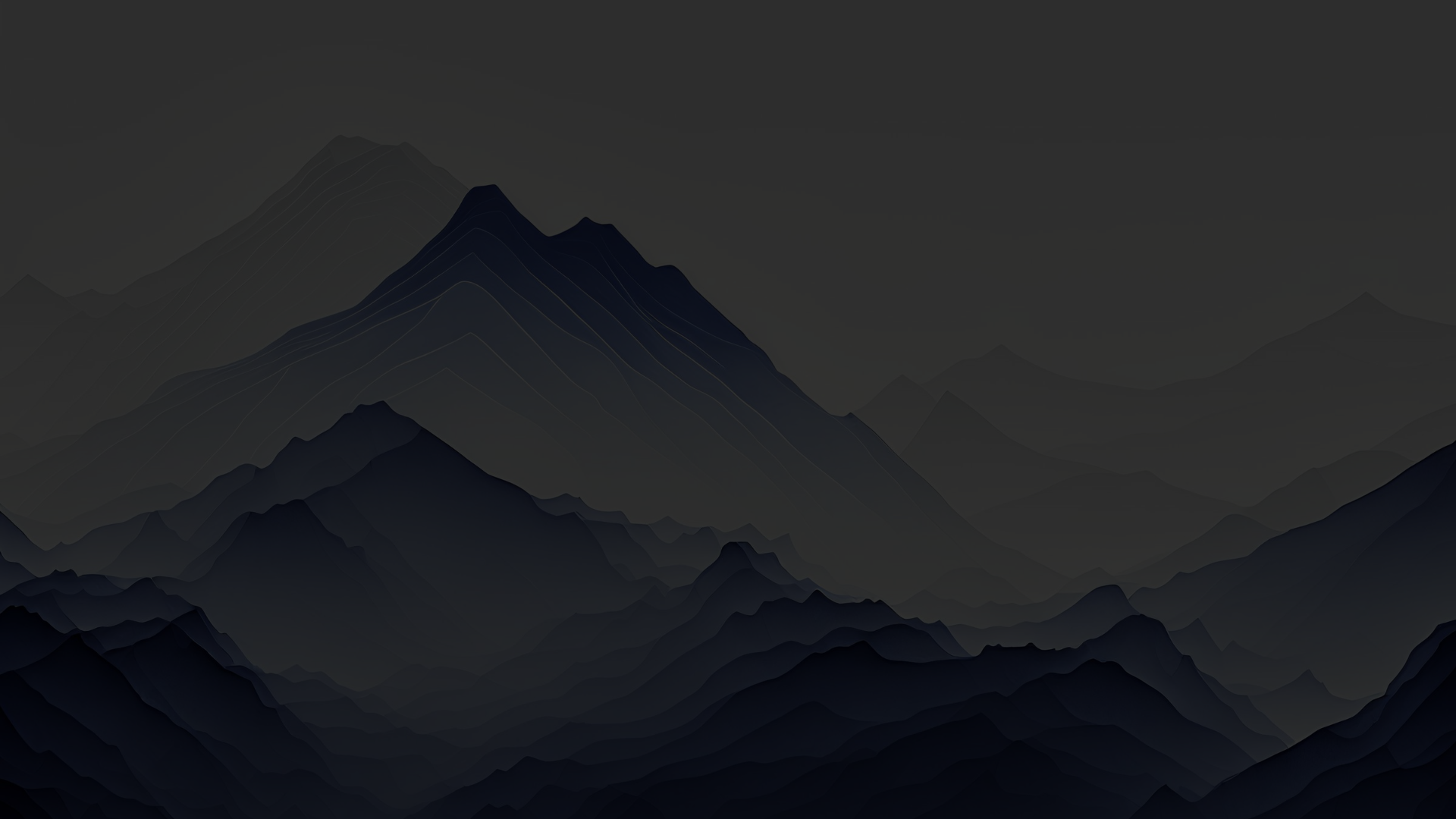 Self-Care for Physicians
Self-care is essential for physicians to maintain their physical and mental well-being. Prioritizing personal time, setting clear boundaries, taking breaks, and seeking support can help prevent burnout and promote resilience. By investing in themselves, physicians can deliver the best care to their patients.
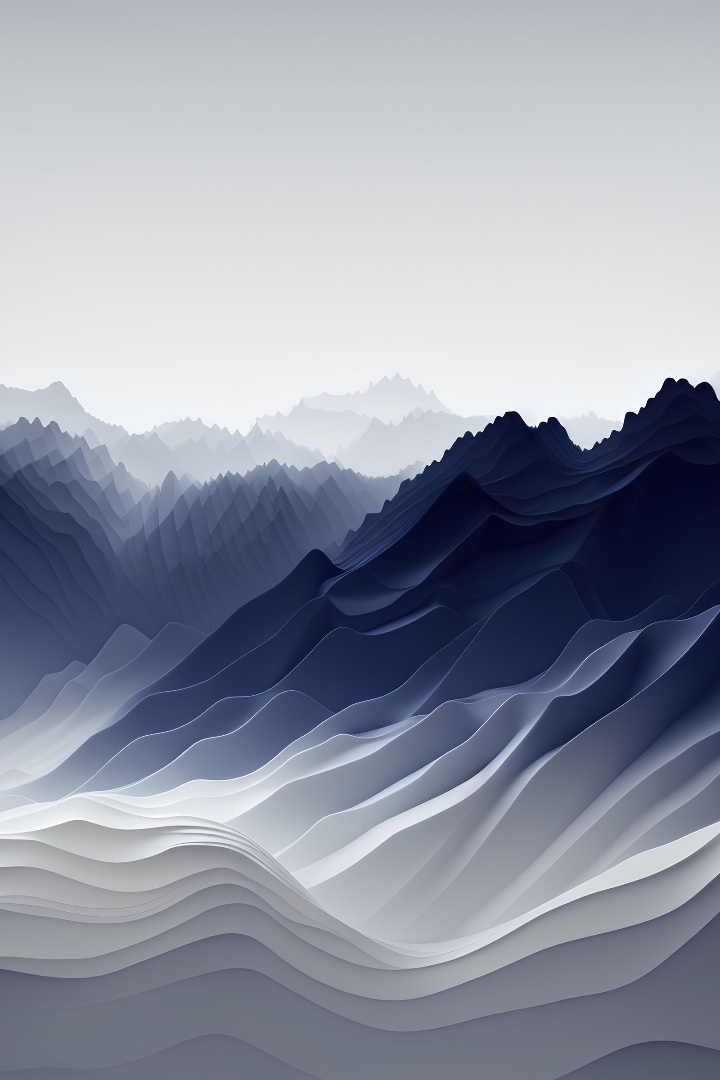 Prioritizing Personal Time
Carving out time for personal activities and hobbies that bring joy and fulfillment is crucial for physicians' well-being. Whether it's spending time with loved ones, pursuing hobbies, or engaging in creative pursuits, dedicating time outside of work allows physicians to recharge and maintain a healthy work-life balance. By prioritizing personal time, physicians can foster a sense of fulfillment and reduce the risk of burnout.
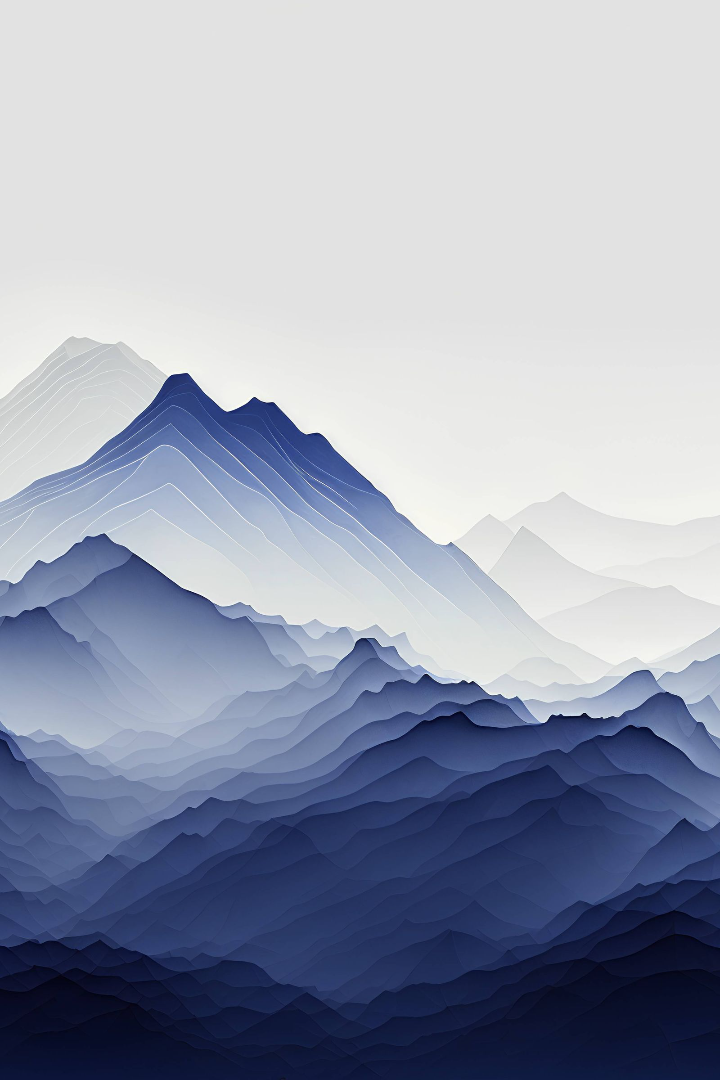 Boundaries and Saying No
Setting clear boundaries is essential for avoiding burnout and preserving well-being. Learning to say no to additional responsibilities that exceed one's capacity is an act of self-care. Prioritizing personal and professional boundaries ensures that physicians have the necessary time and energy to sustain themselves in a demanding environment.
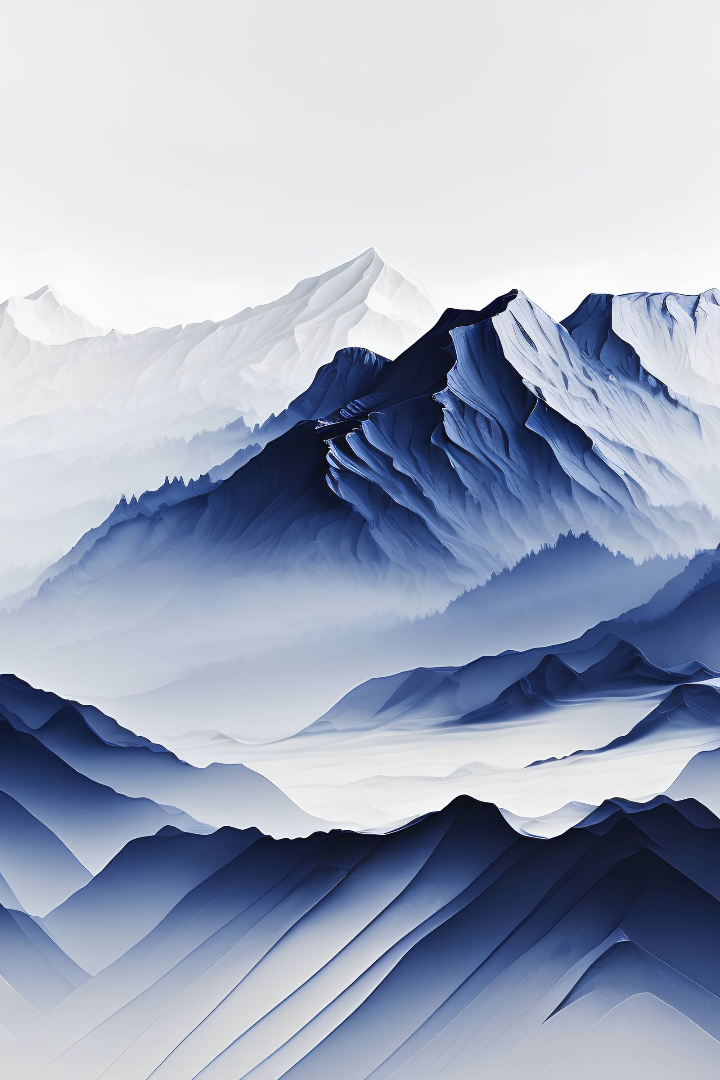 Taking Breaks and Resting
Regular breaks during work hours and adequate rest outside of work are vital for sustaining focus, energy, and productivity. Physicians should make a conscious effort to schedule breaks throughout the day, engage in activities that promote relaxation, and ensure they get sufficient sleep to recharge and avoid exhaustion. By taking care of themselves, physicians can better care for their patients.
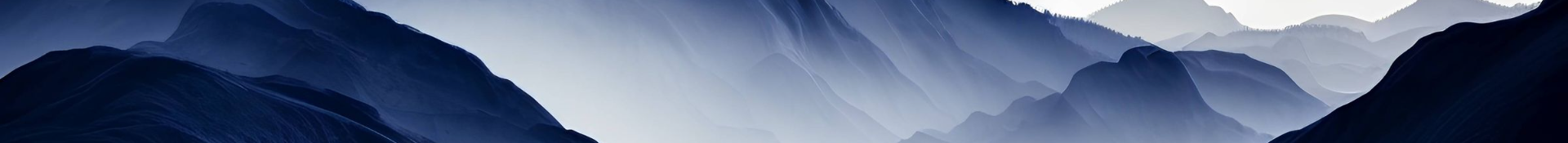 Seeking Support and Connection
Building a strong support system is essential for physicians' mental and emotional well-being. Connecting with colleagues, friends, and family who understand the challenges of the profession can provide a sense of belonging, validation, and support. Participating in professional support groups or finding a mentor can also be beneficial.
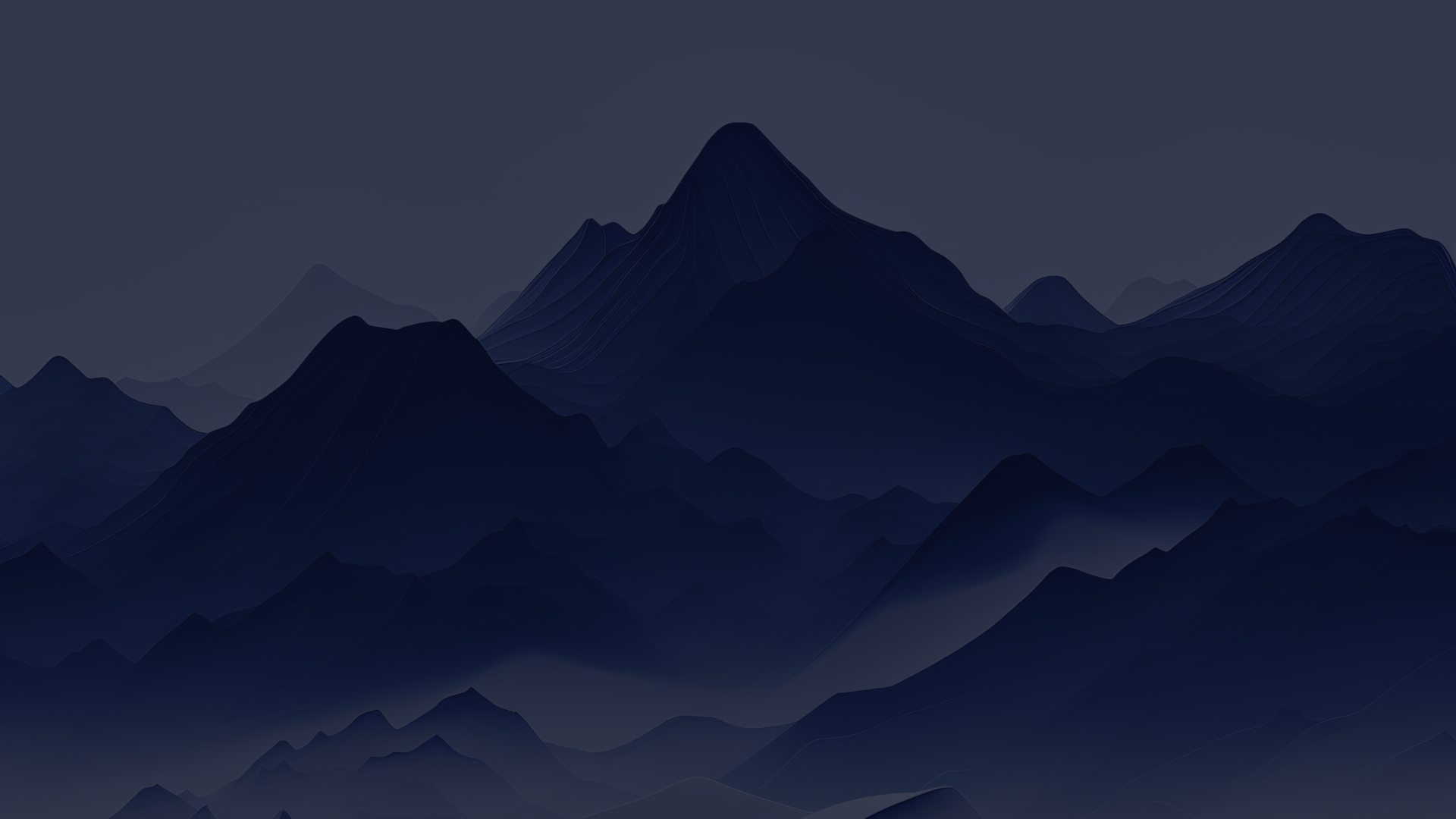 Review of Course
Key Takeaways
Stress and Burnout
Building Resilience
Mindfulness and Self-Care
Physicians face significant challenges that can lead to stress and burnout. Addressing these issues systematically within healthcare organizations is essential to support physicians and ensure the delivery of high-quality patient care.
Physicians can build resilience by prioritizing self-care, developing emotional intelligence, seeking support, enhancing coping mechanisms, and cultivating a growth mindset. These strategies enable physicians to provide quality care while taking care of themselves.
Practicing mindfulness and self-care is essential for physicians in demanding environments. By cultivating mindfulness and incorporating self-care practices, physicians can reduce stress, enhance focus, and develop self-awareness.